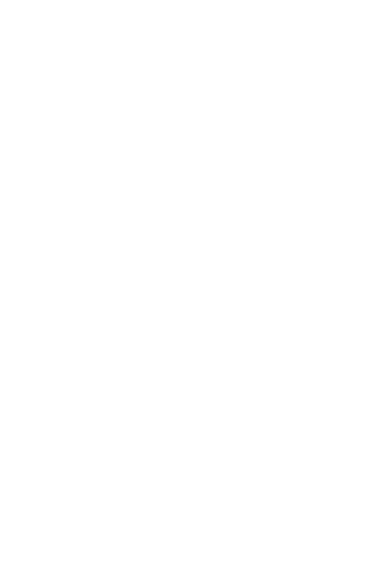 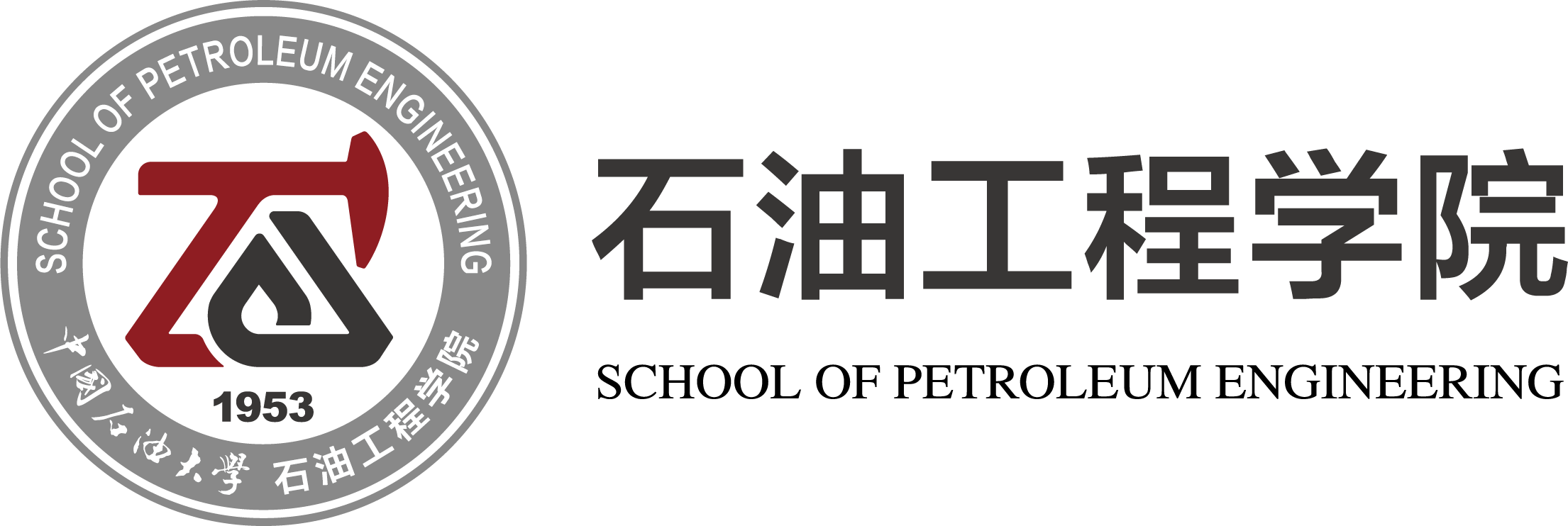 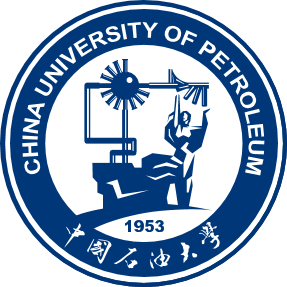 石油工程学院宿舍卫生
检查结果
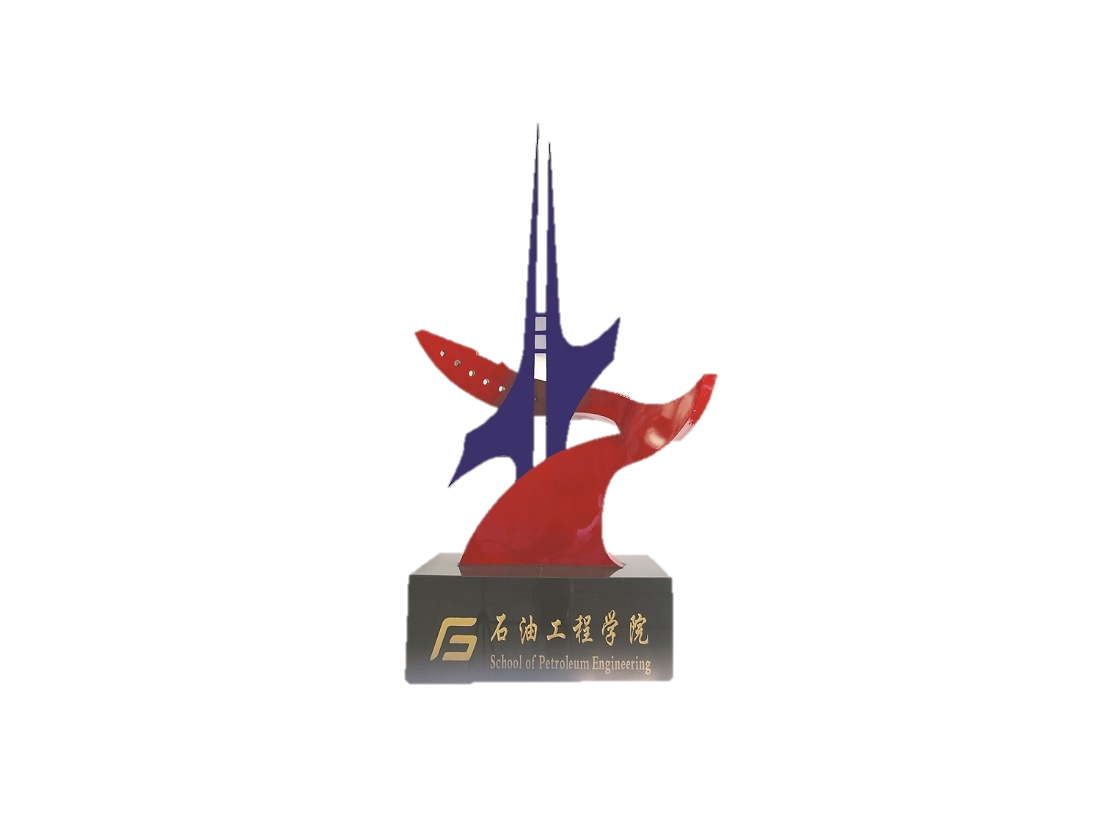 2024.05.09
2023级优秀宿舍
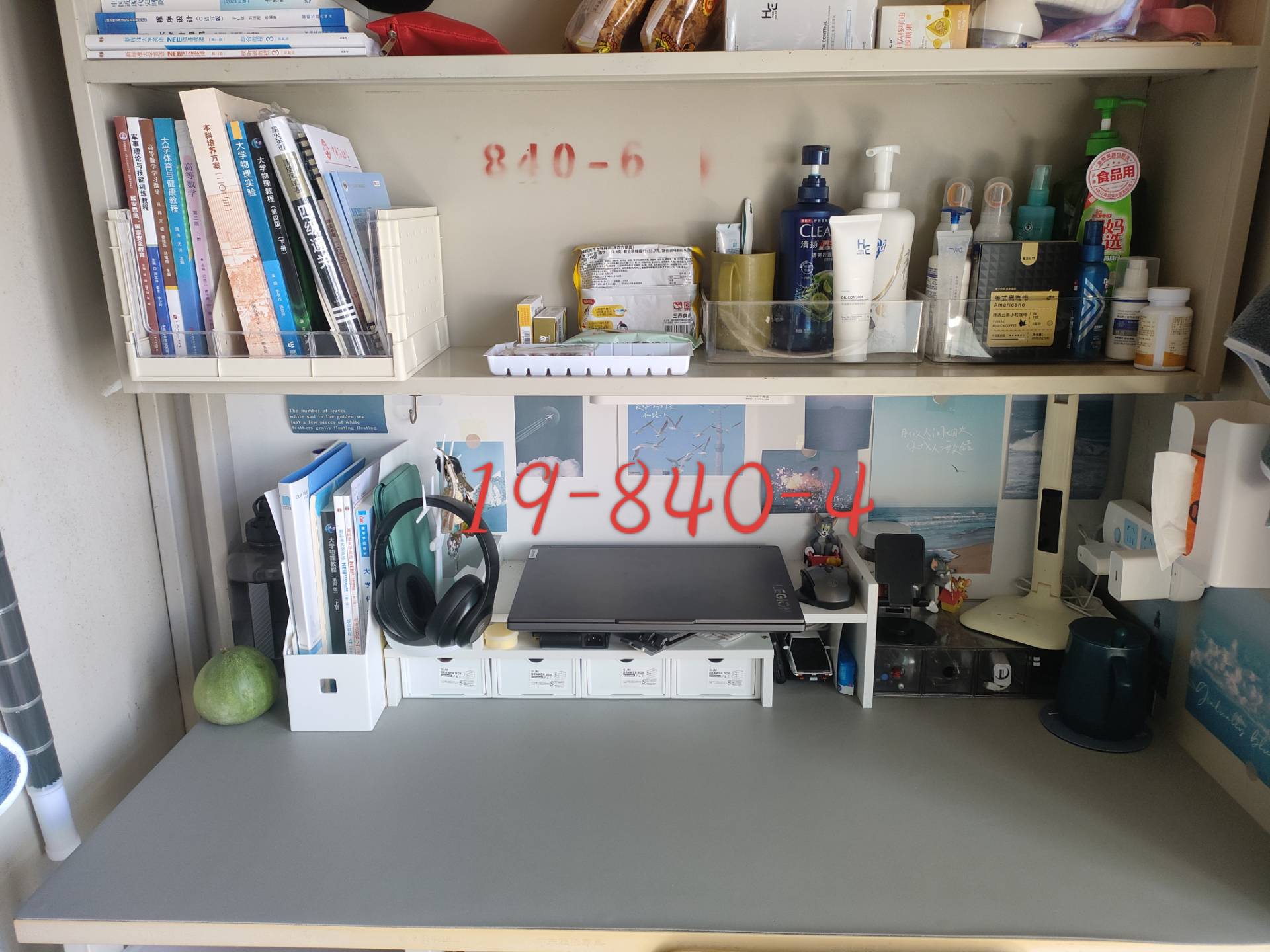 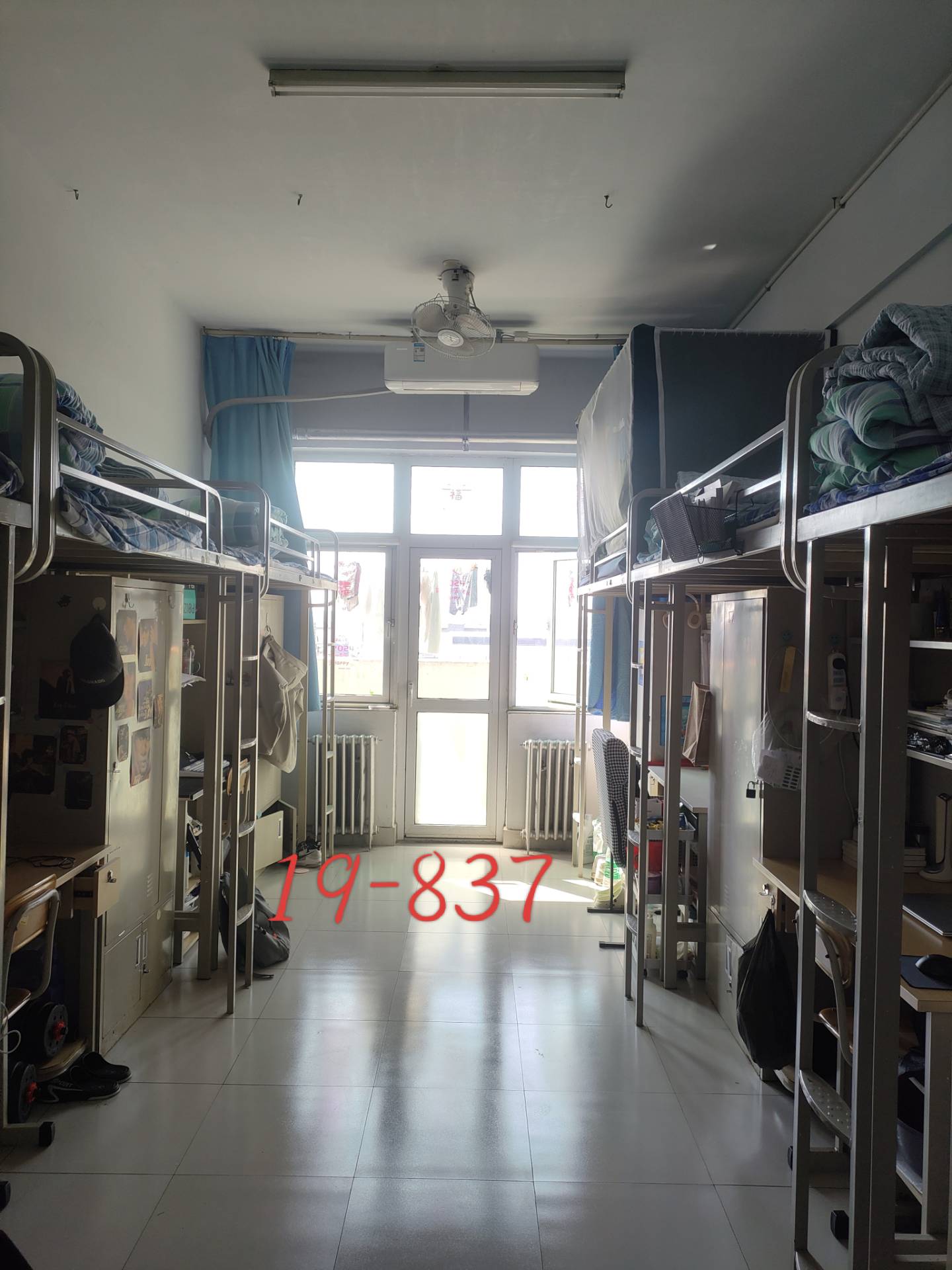 19-840-4（2023级男生宿舍）
19-837（2023级男生宿舍）
2023级优秀宿舍
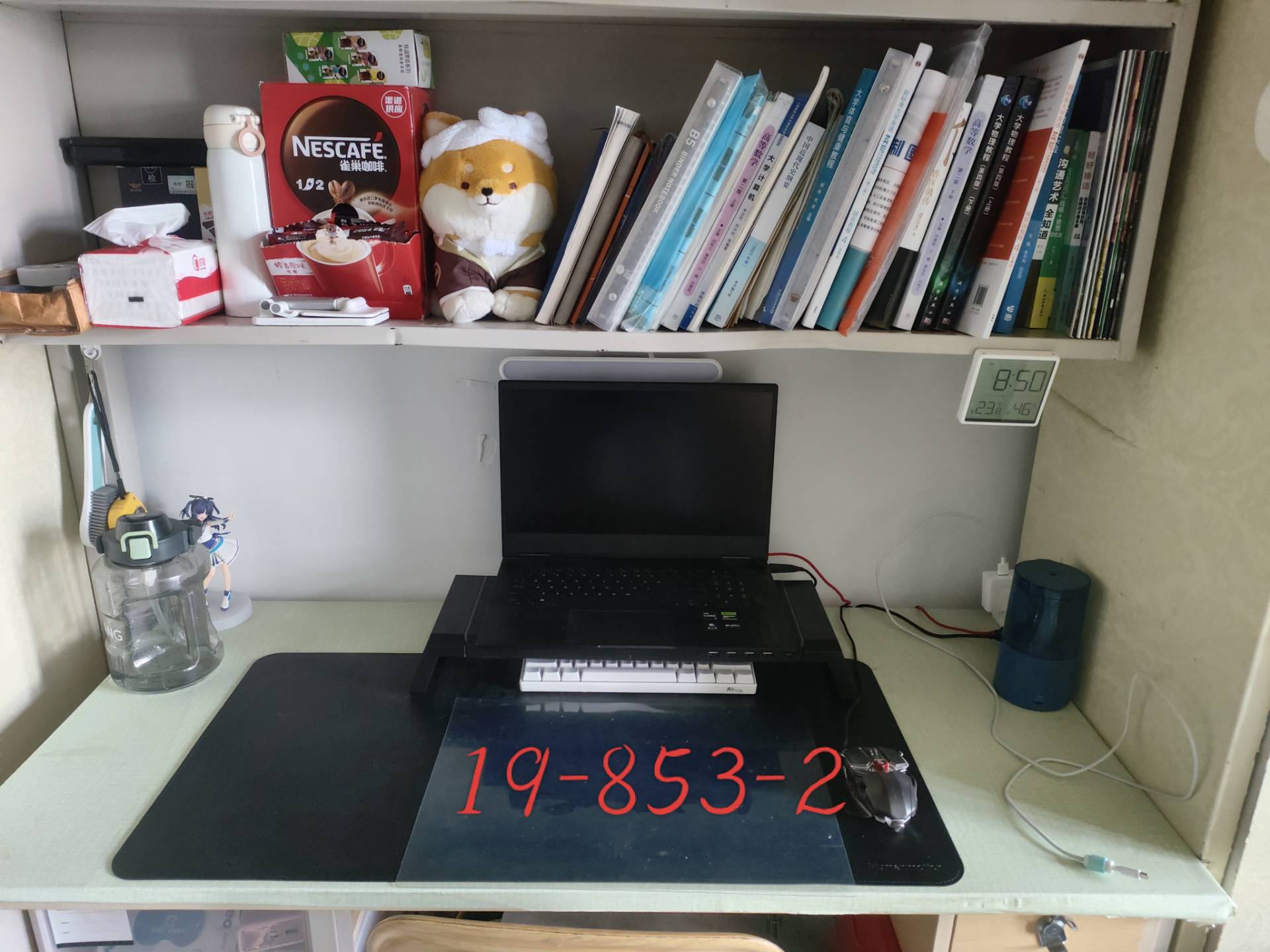 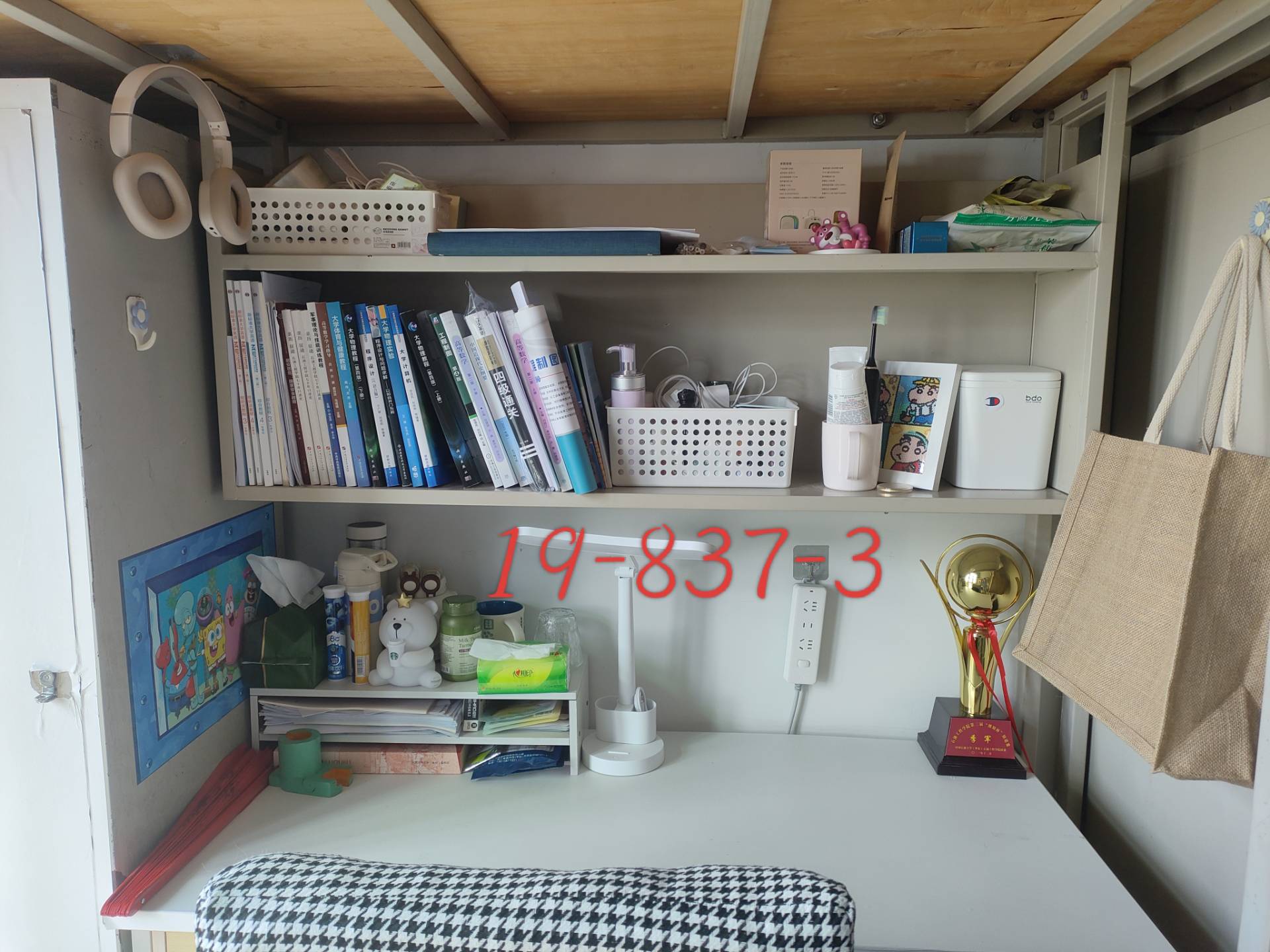 19-837-3（2023级男生宿舍
19-853-2（2023级男生宿舍）
向优秀的个人学习！！！
2023级优秀宿舍
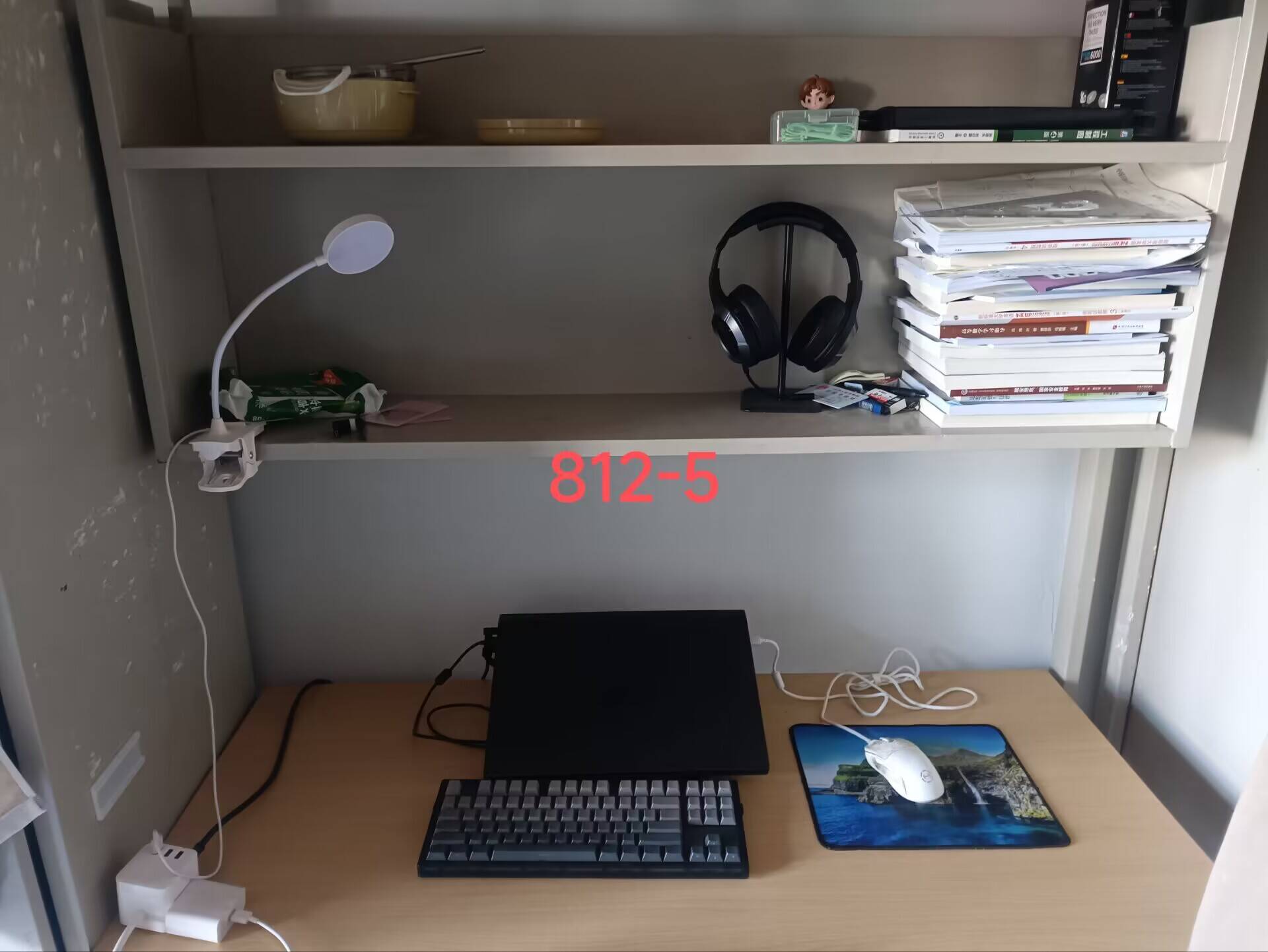 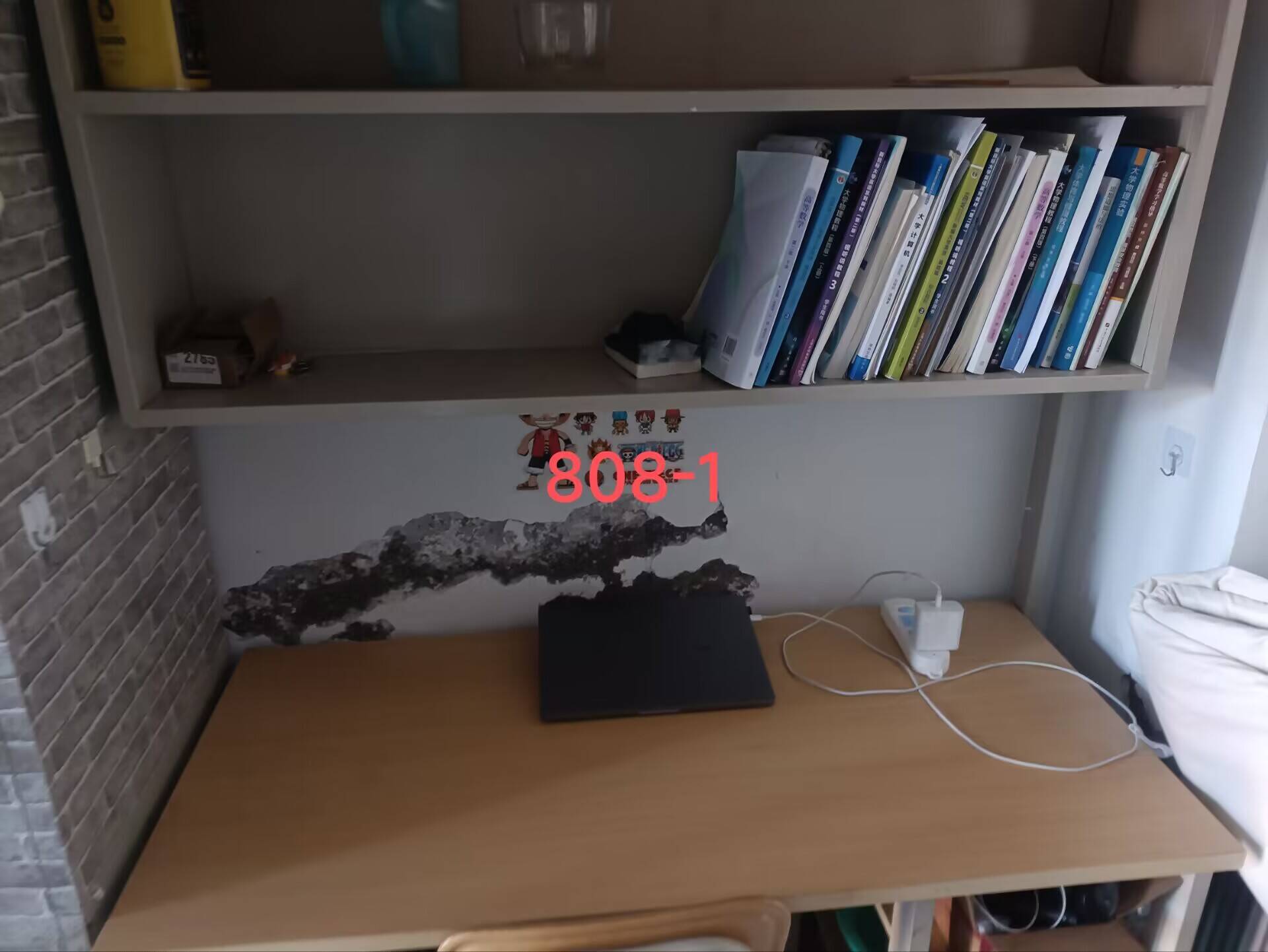 19-812-5,19-808-1
（2023级男生宿舍）
  优秀！继续保持！
2023级优秀宿舍
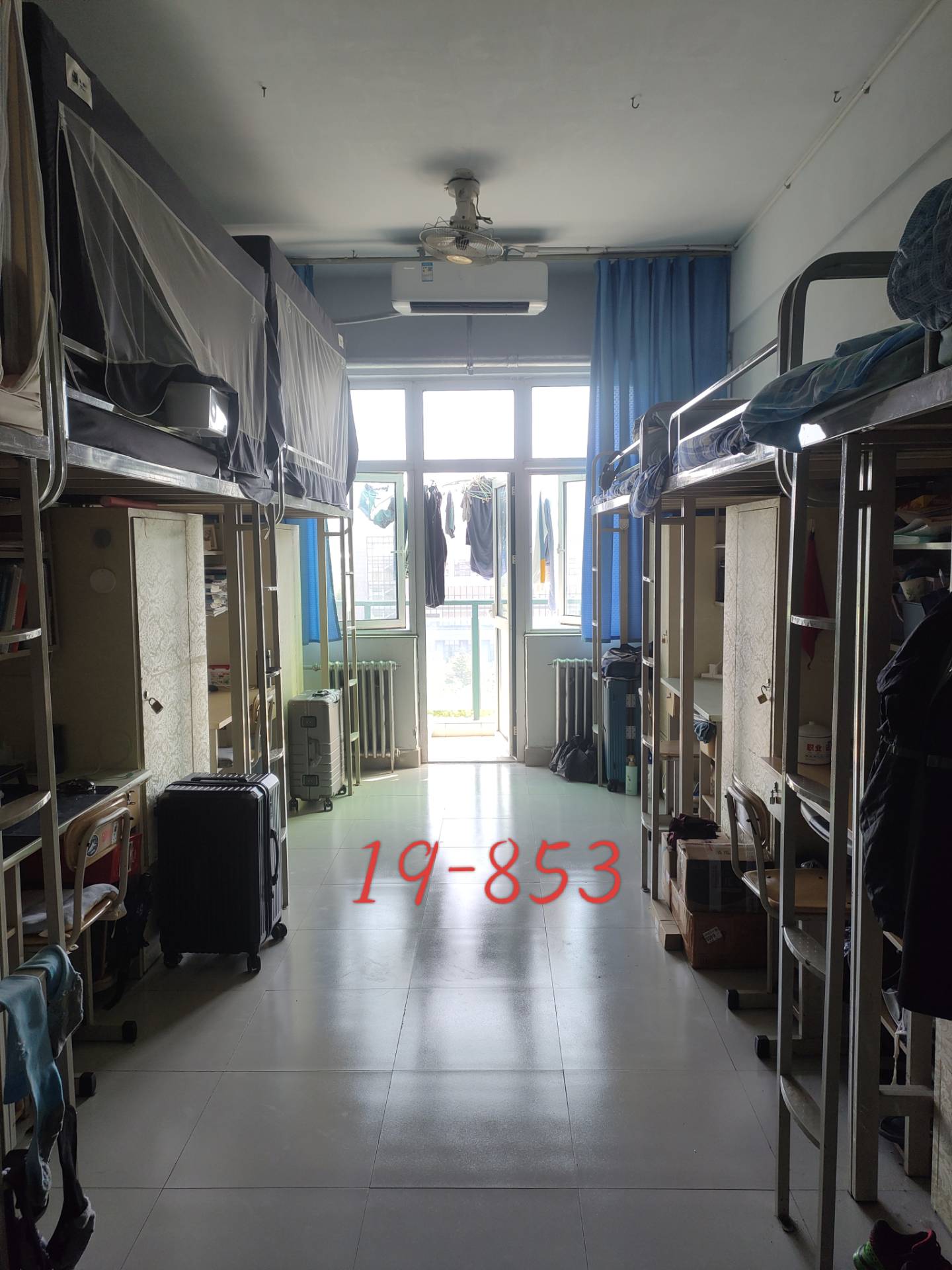 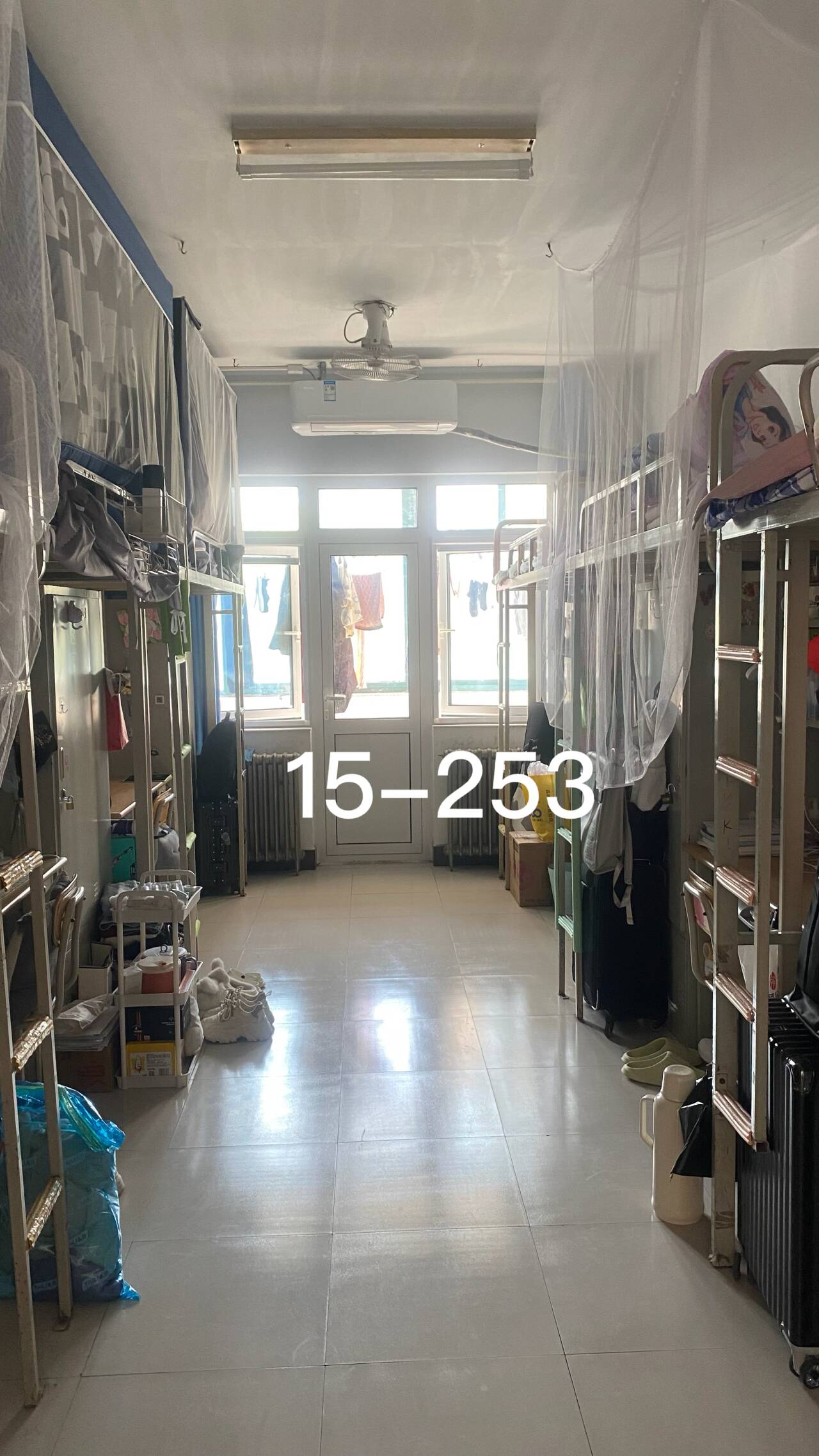 19-853                             15-253
（2023级男生宿舍）     （2023届女生宿舍）
2023级优秀宿舍
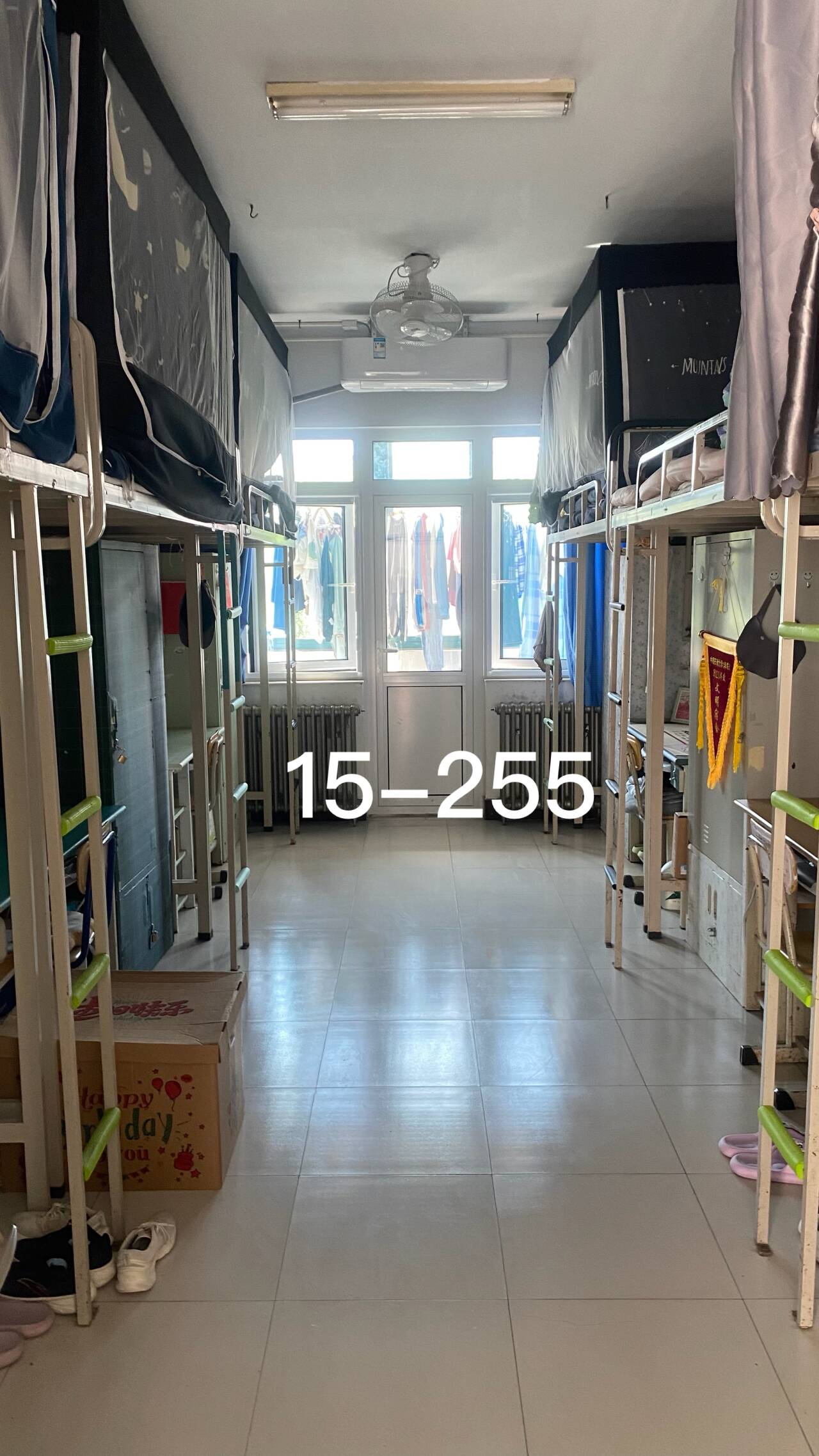 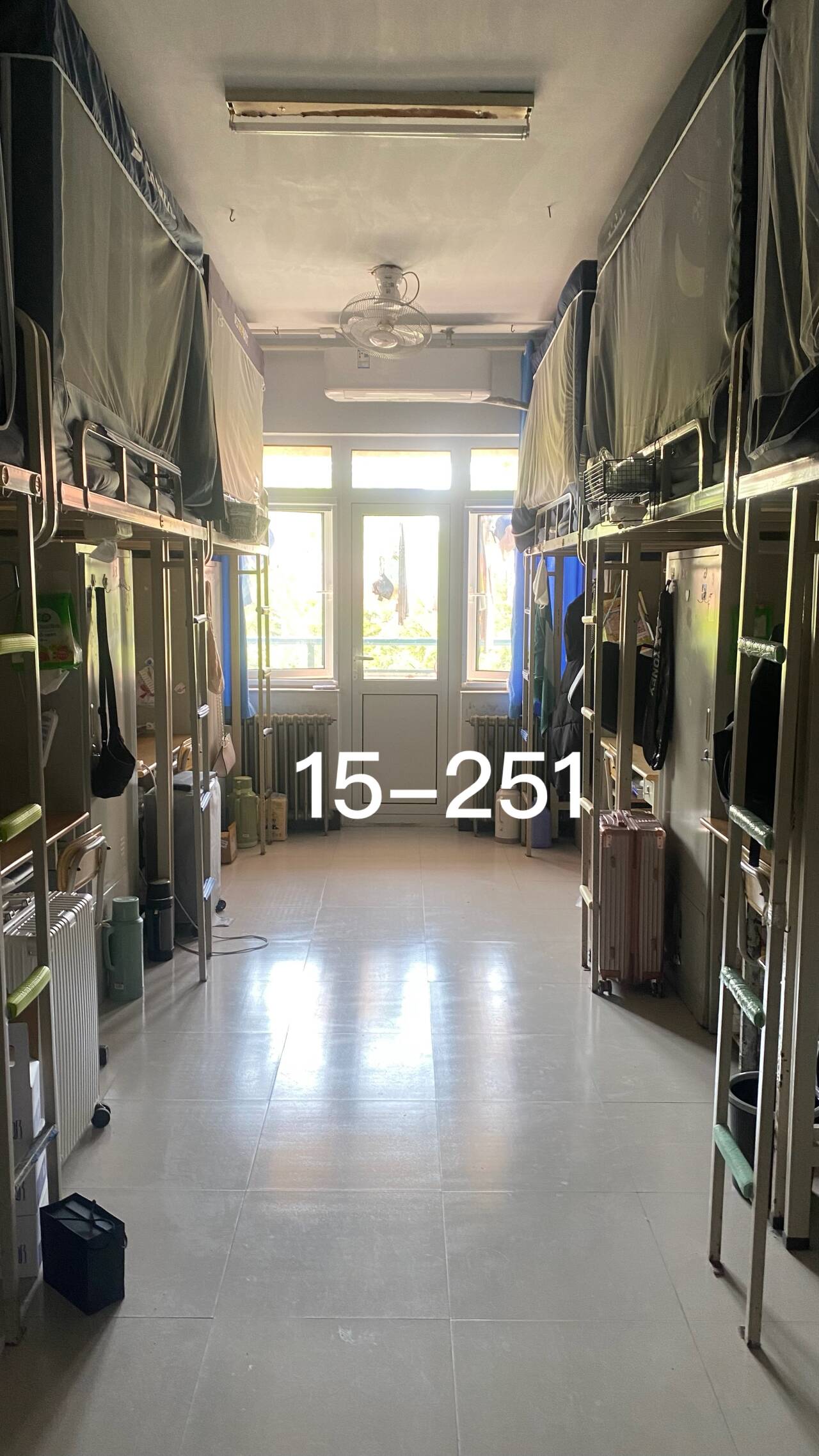 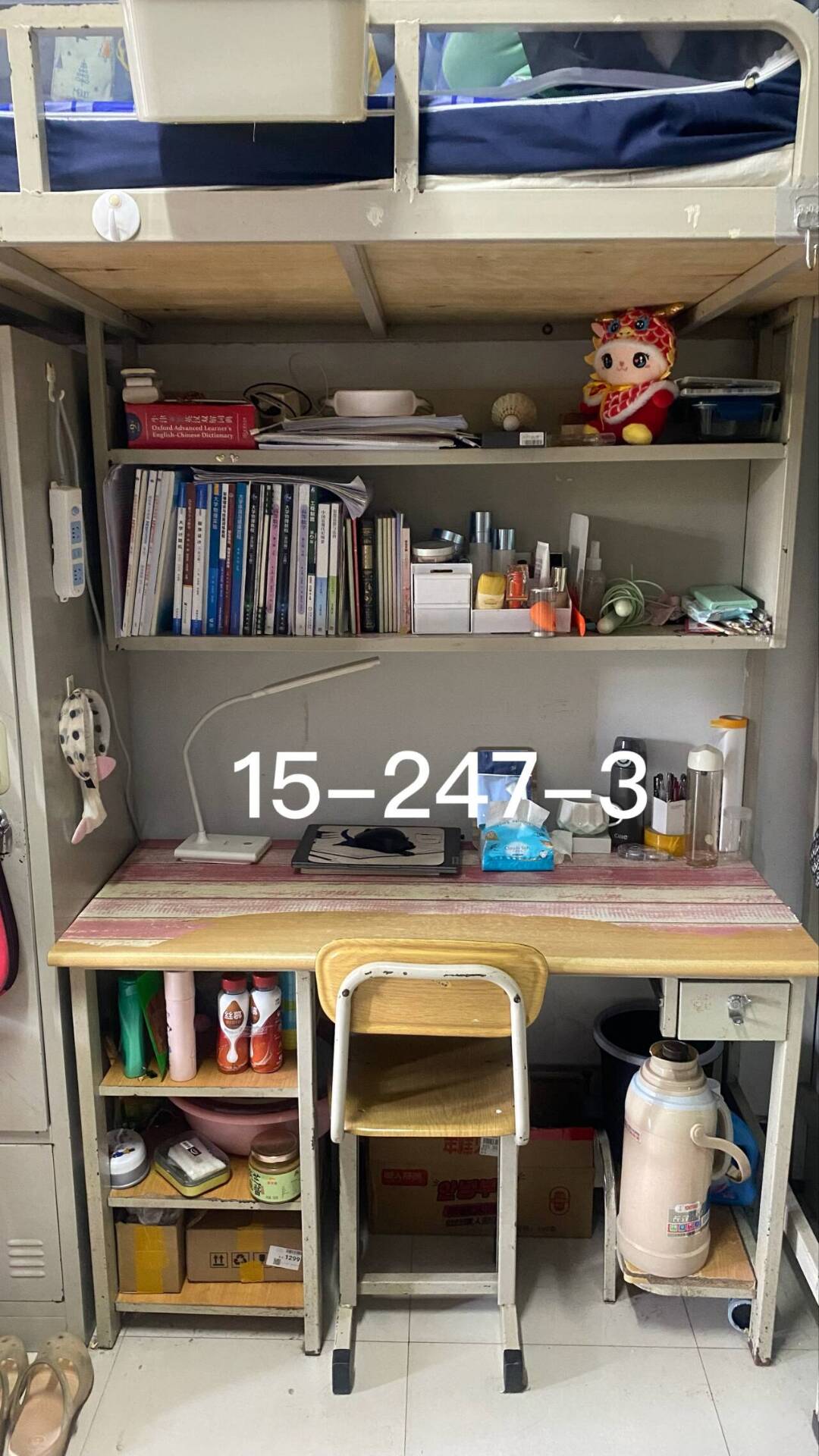 15-255,15-251，15-247
（2023级女生宿舍）
优秀！继续保持！
2021级优秀宿舍
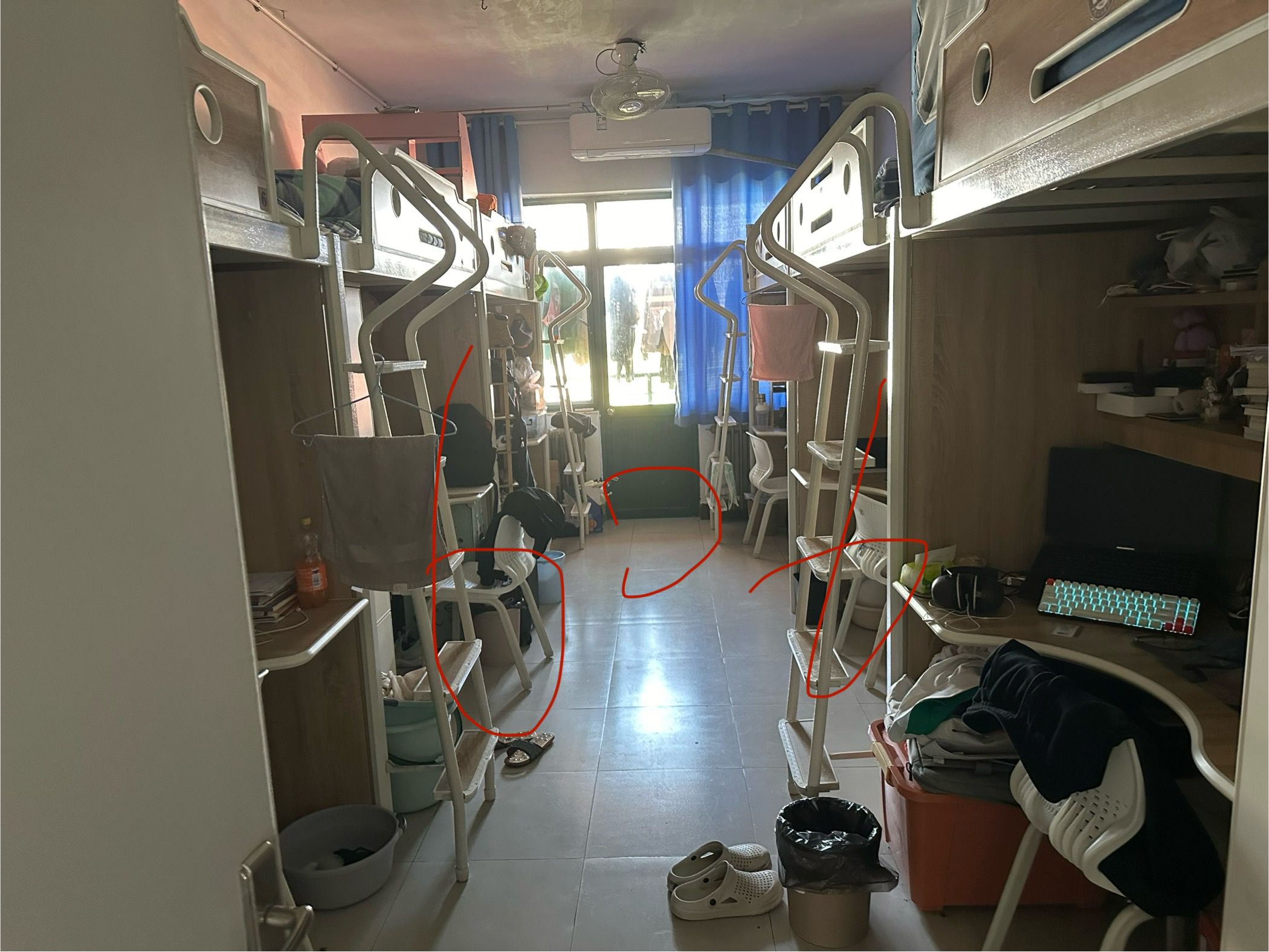 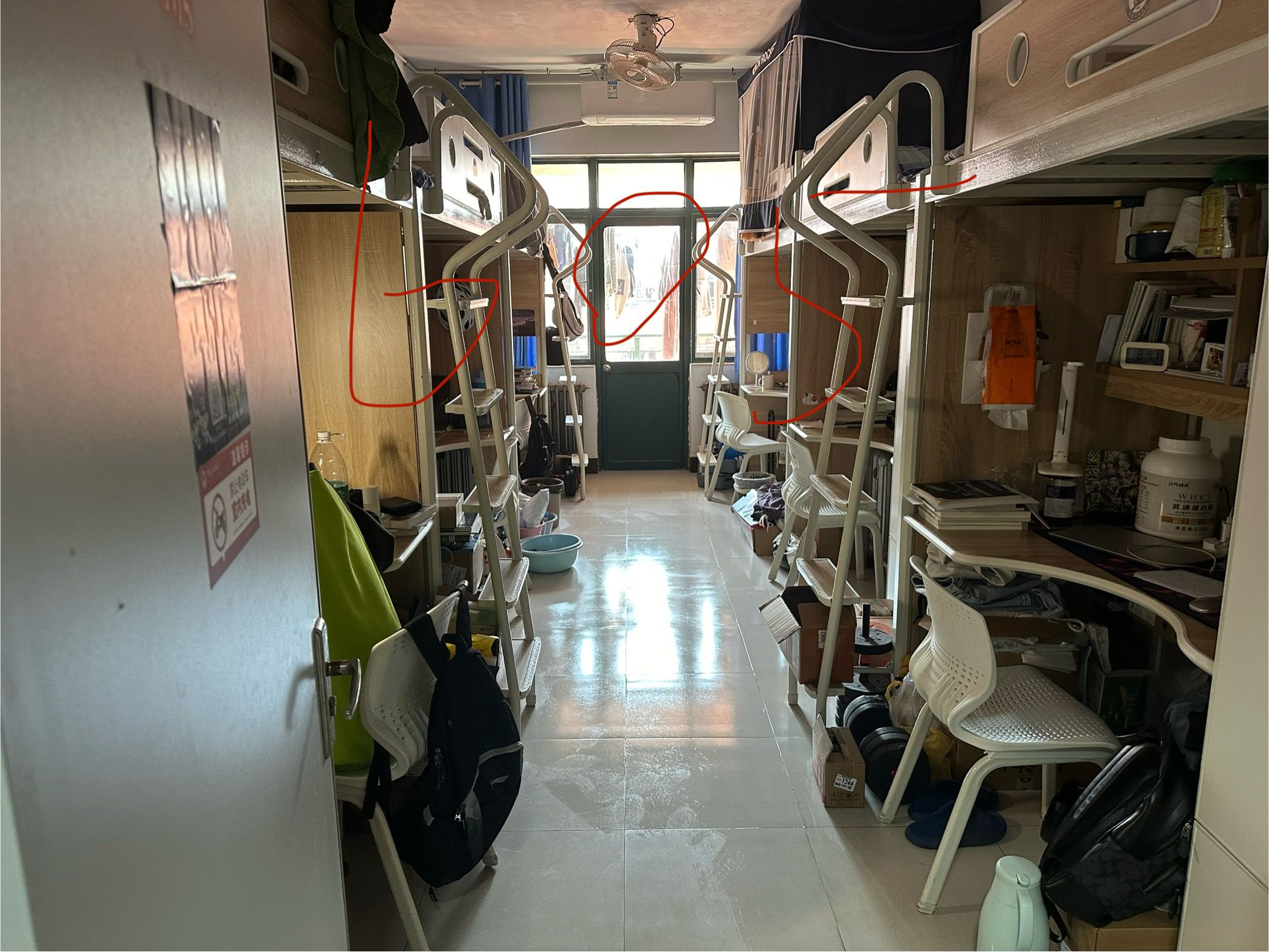 12-605（2021级男生宿舍）
12-606（2021级男生宿舍）
2022级优秀宿舍
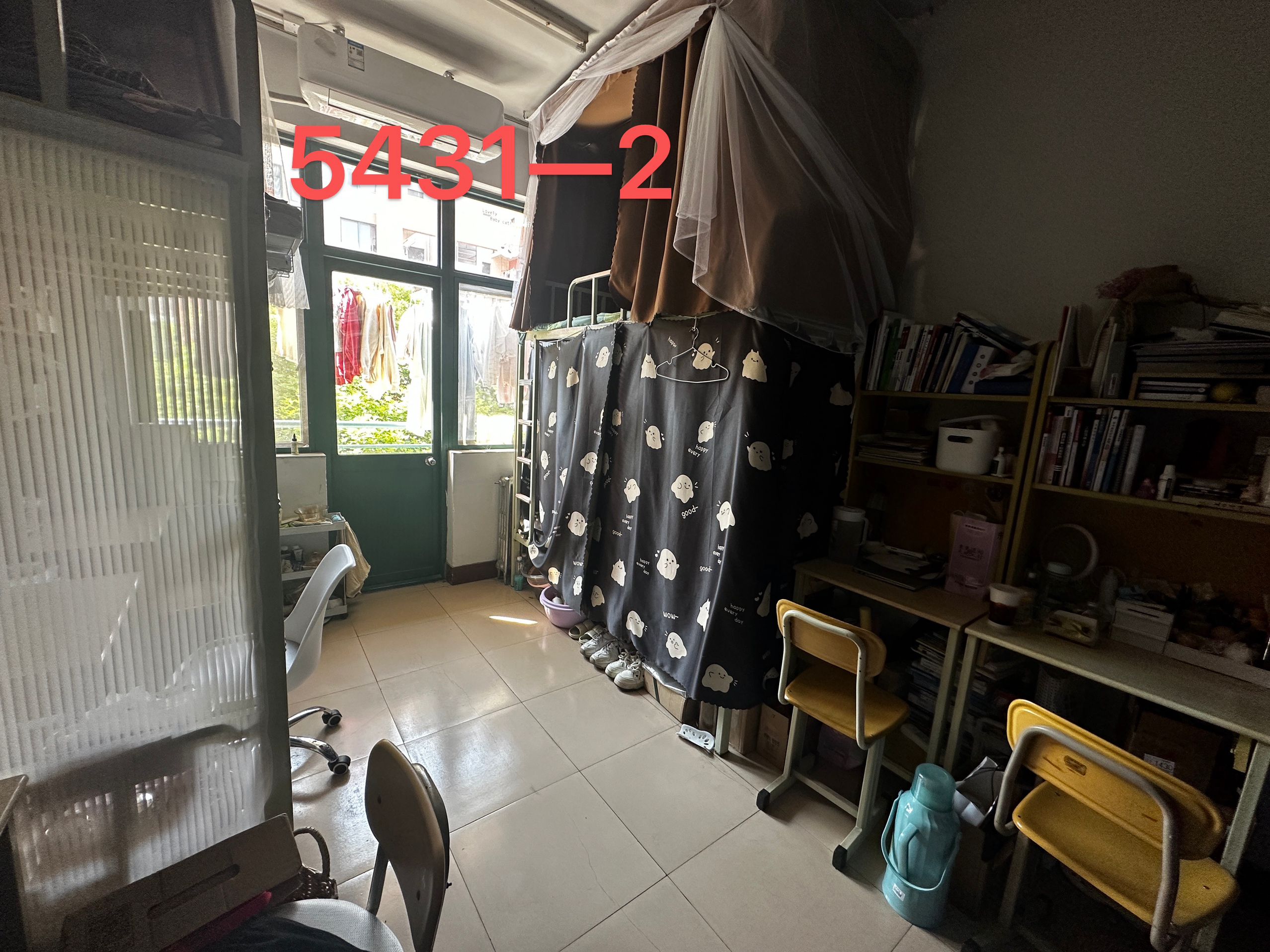 5431-1（2022级女生宿舍）
2022级优秀宿舍
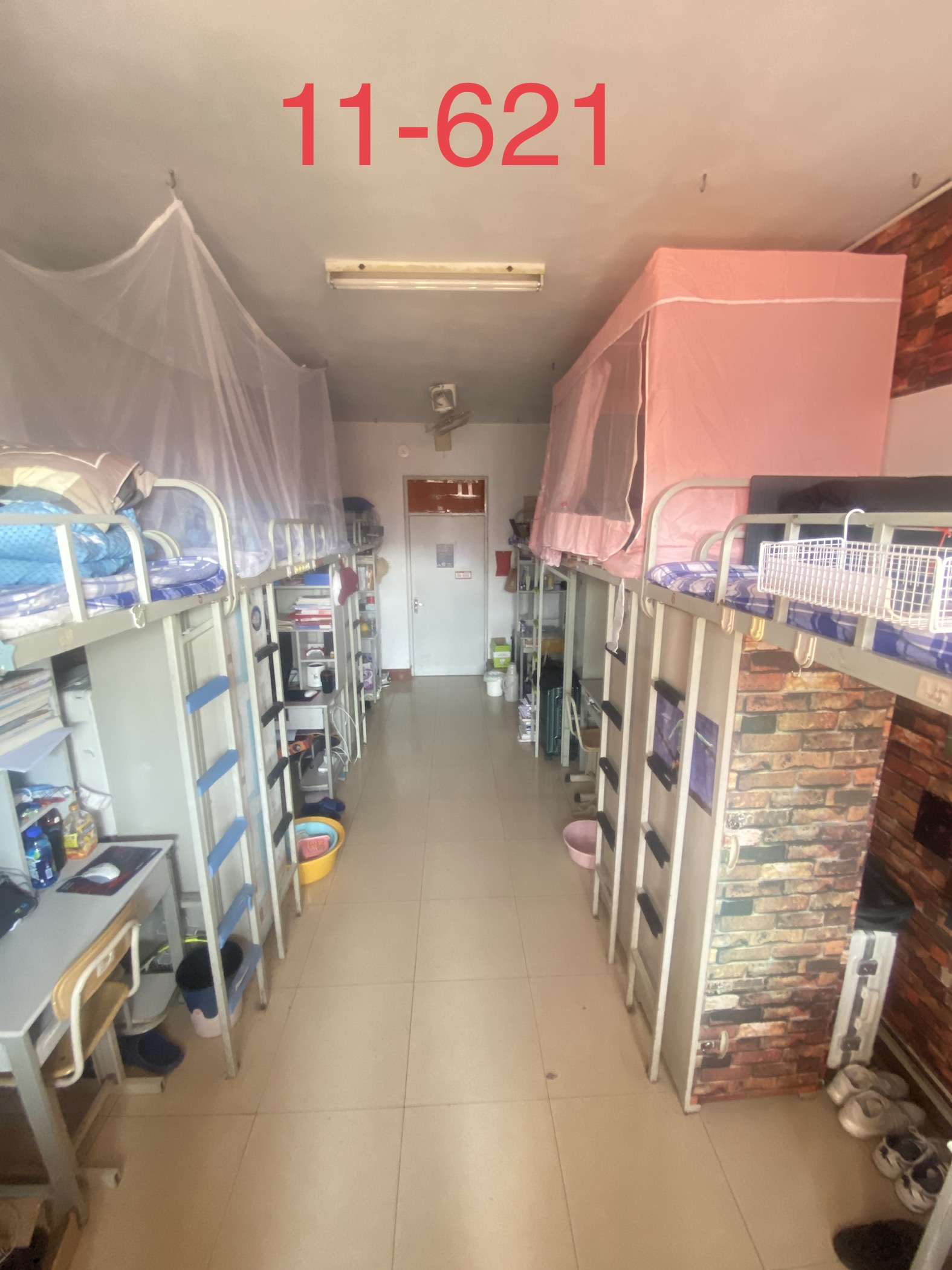 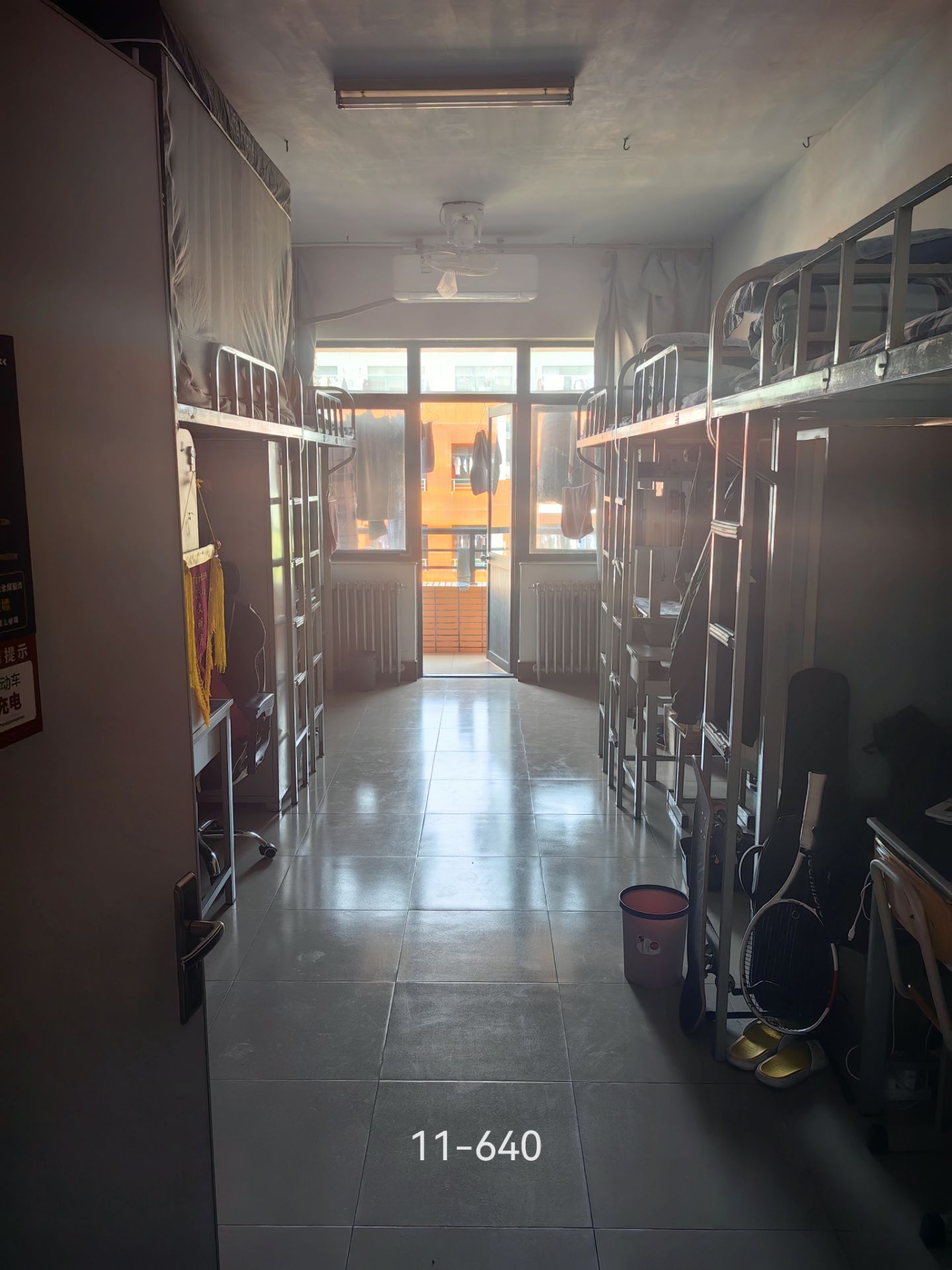 11-621,11-640
（2022级男生宿舍）
2020级优秀宿舍
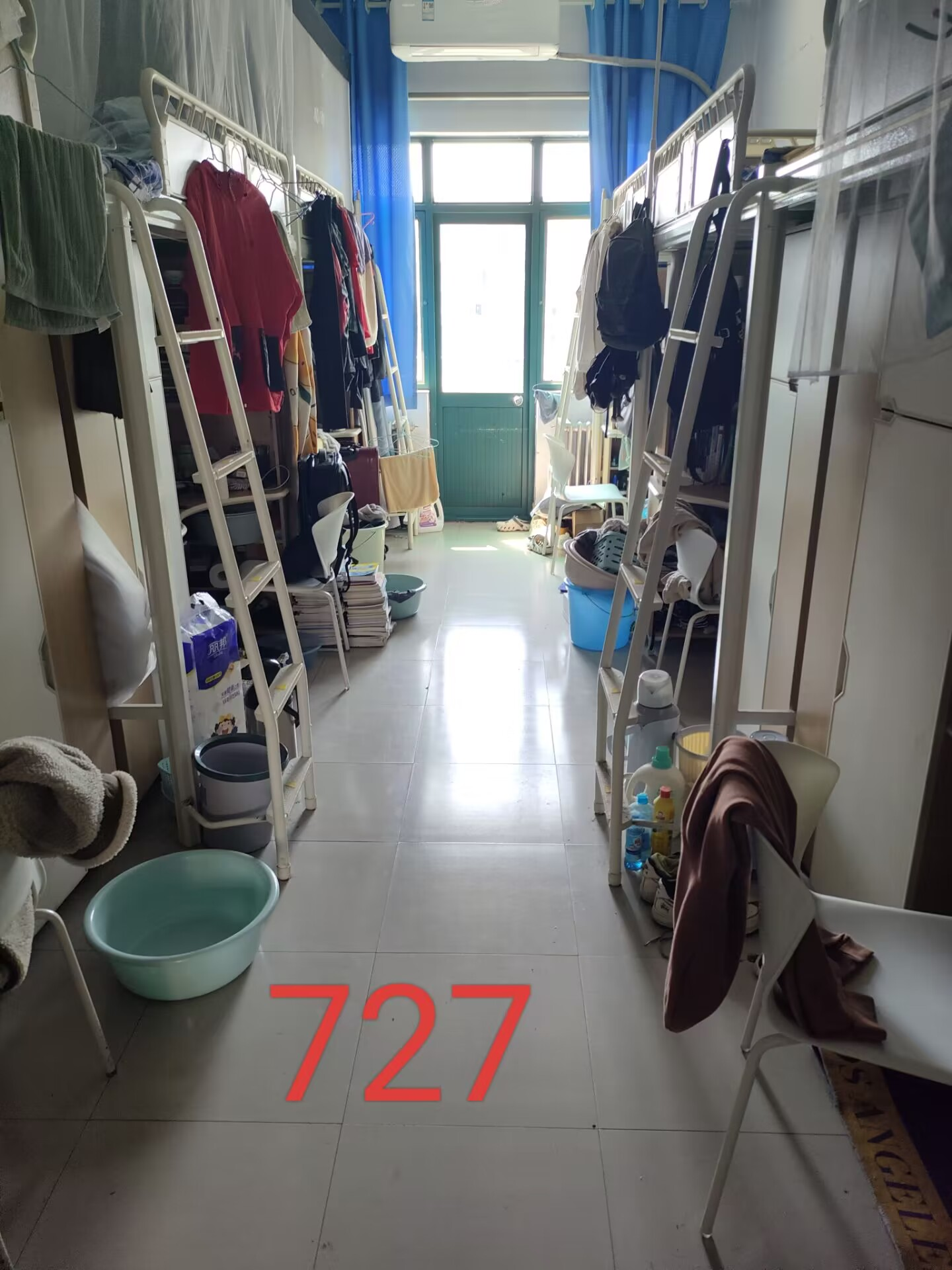 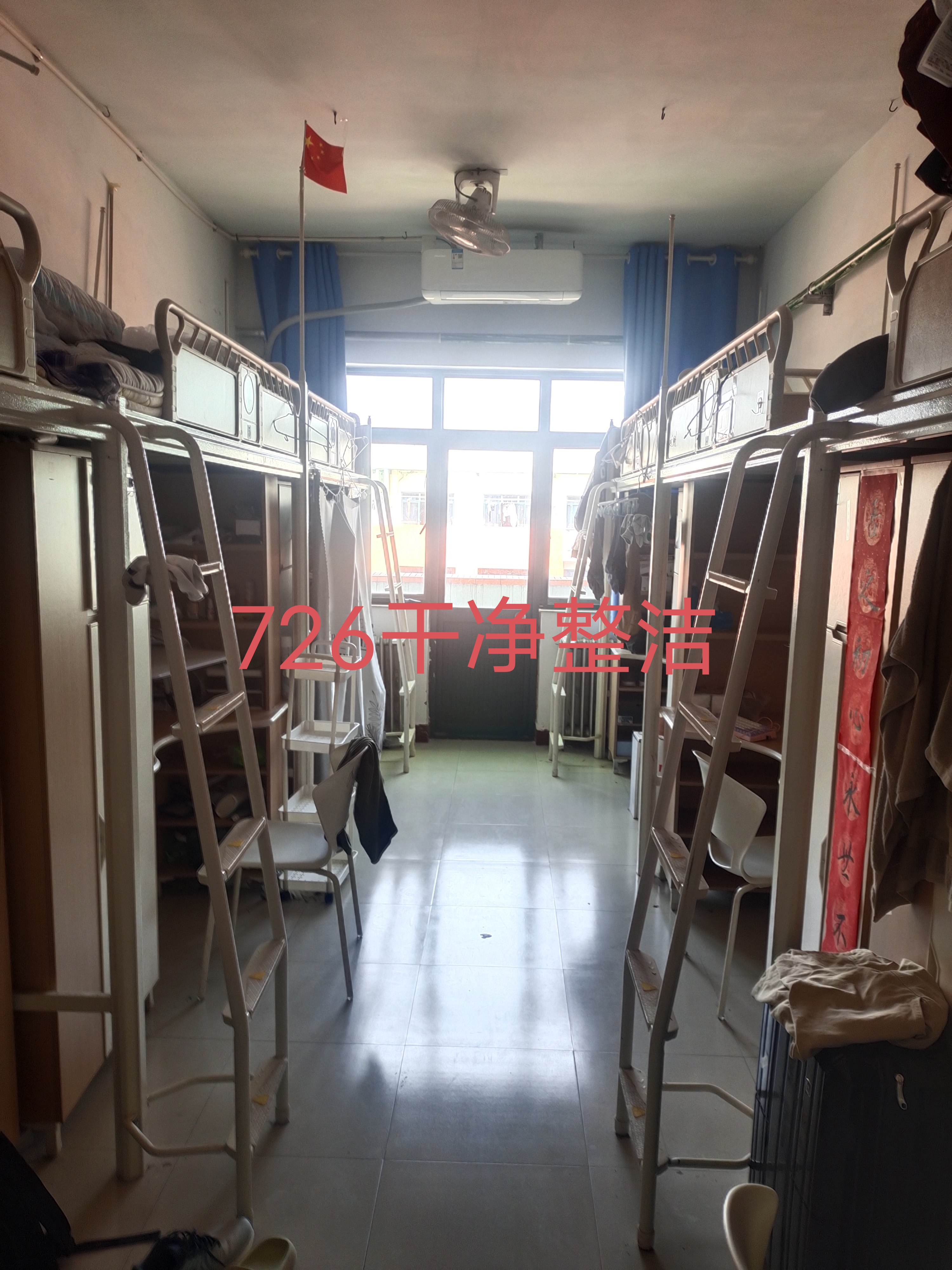 18-727，18-726（2020级男生宿舍）
2023级存在问题宿舍
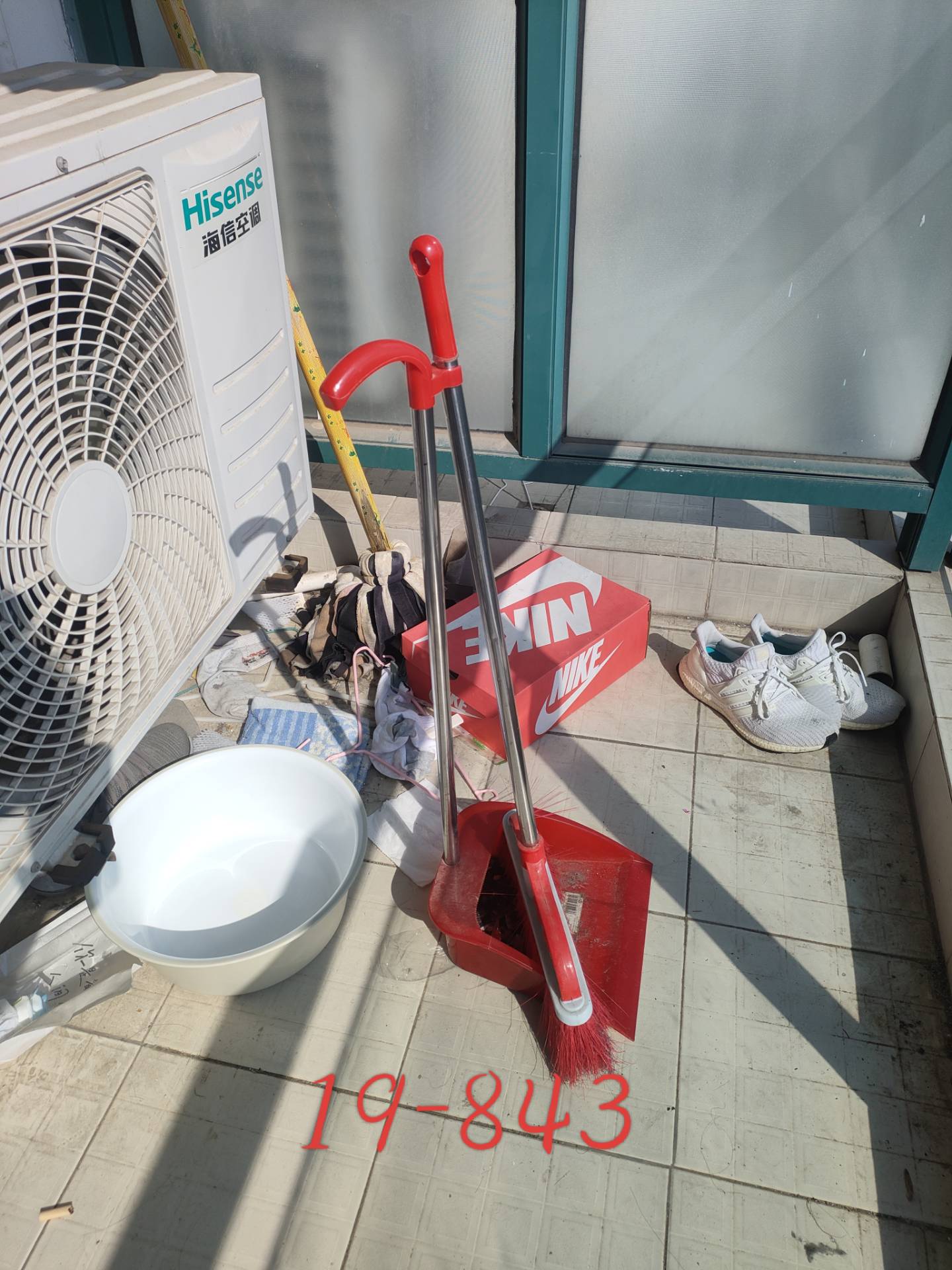 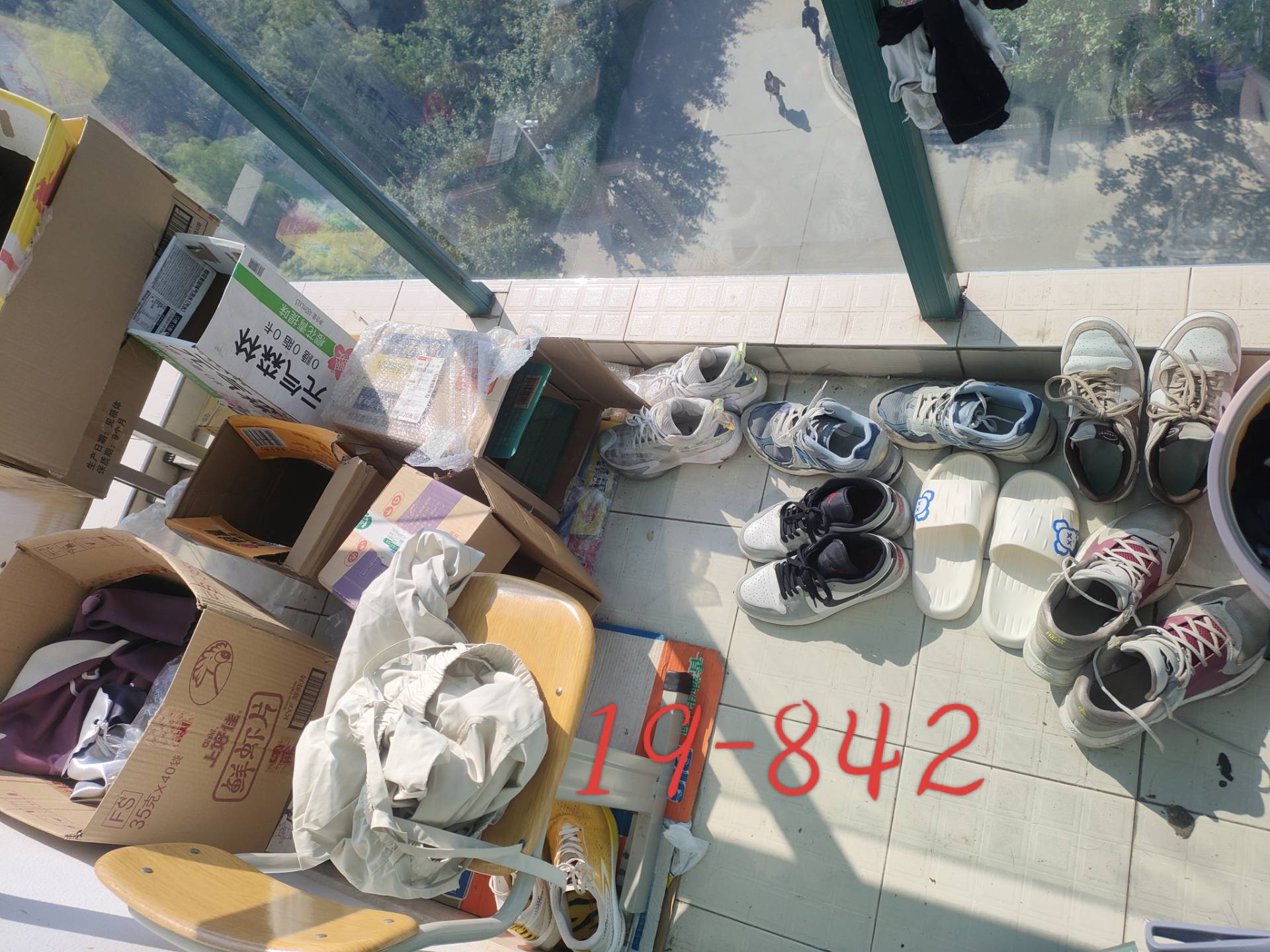 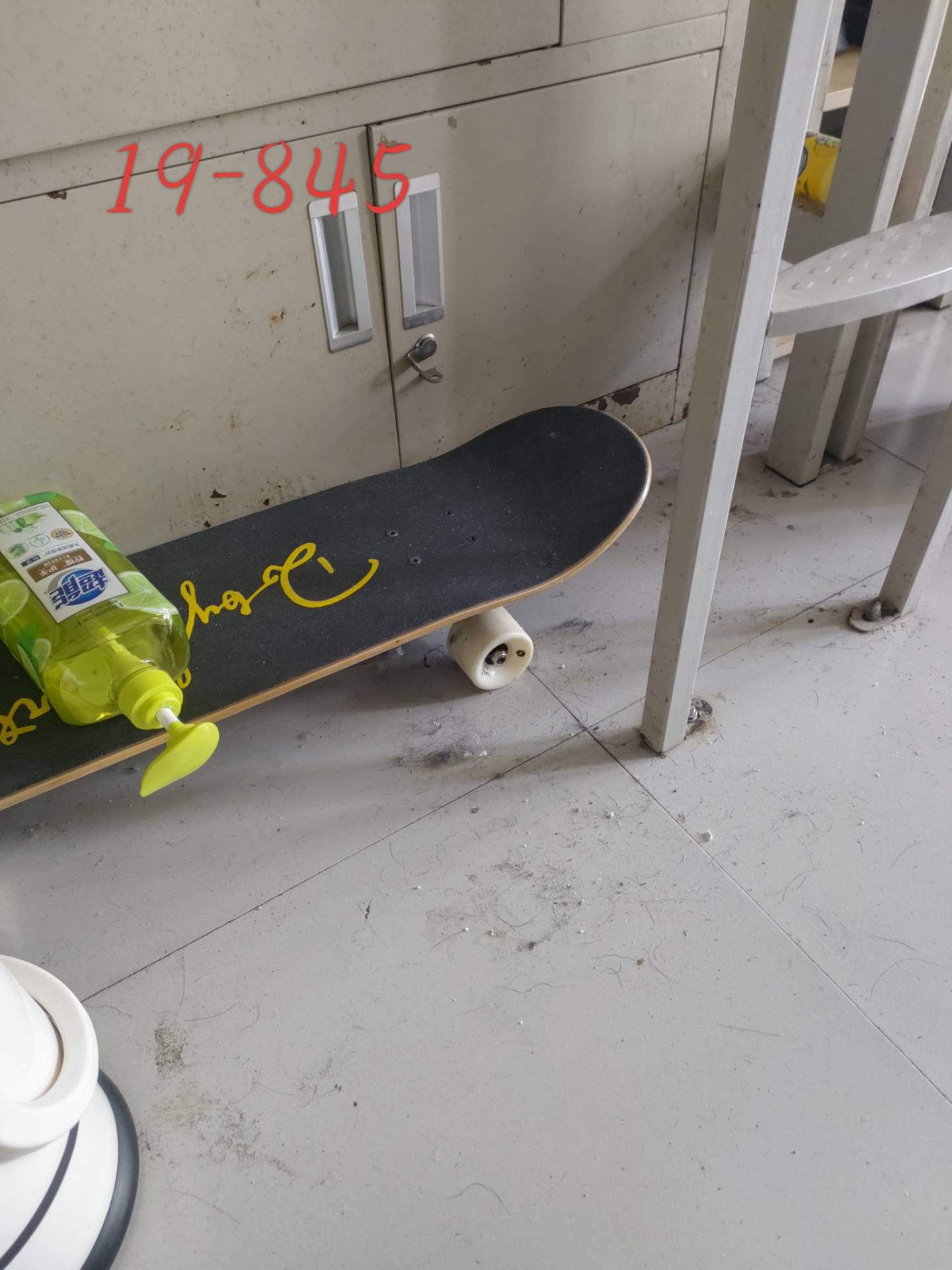 19-845（2023级男生宿舍）
地面不整洁，未扫地拖地
19-842,19-843阳台脏乱
2023级存在问题宿舍
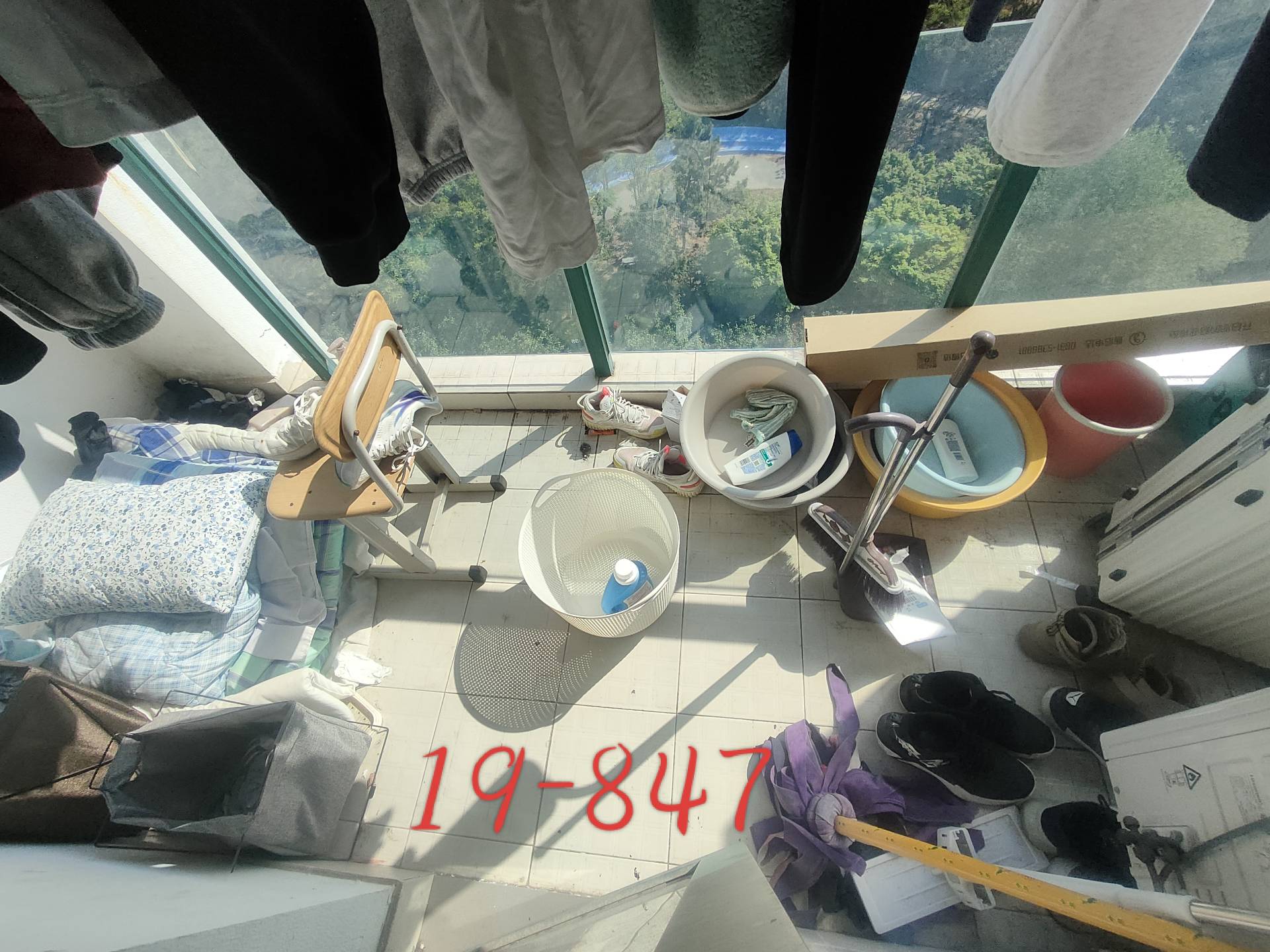 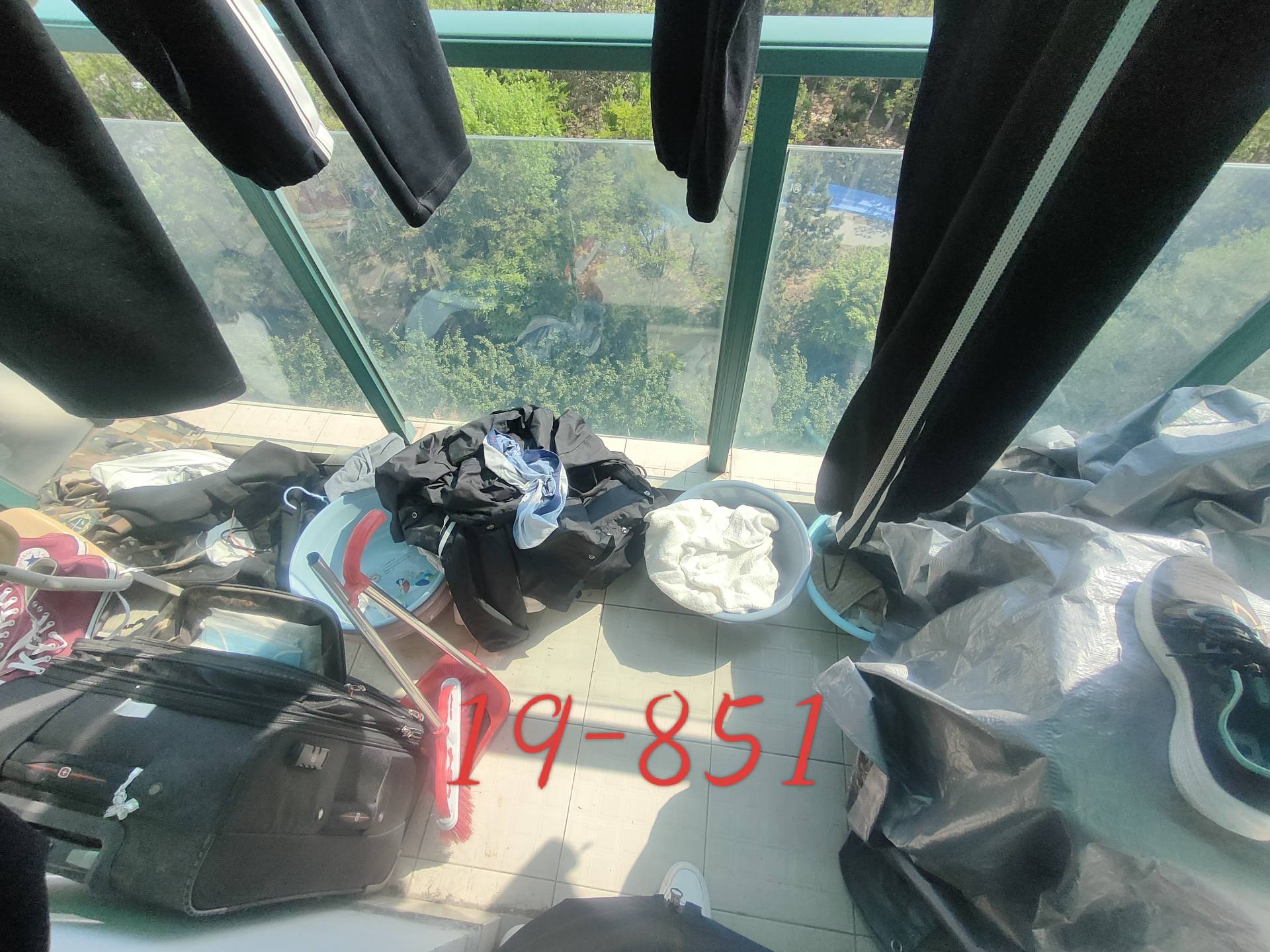 19-851（2023级男生宿舍）
阳台杂物摆放不齐，衣服乱推
（注意个人卫生）
19-847（2023级男生宿舍）
阳台脏乱
2023级存在问题宿舍
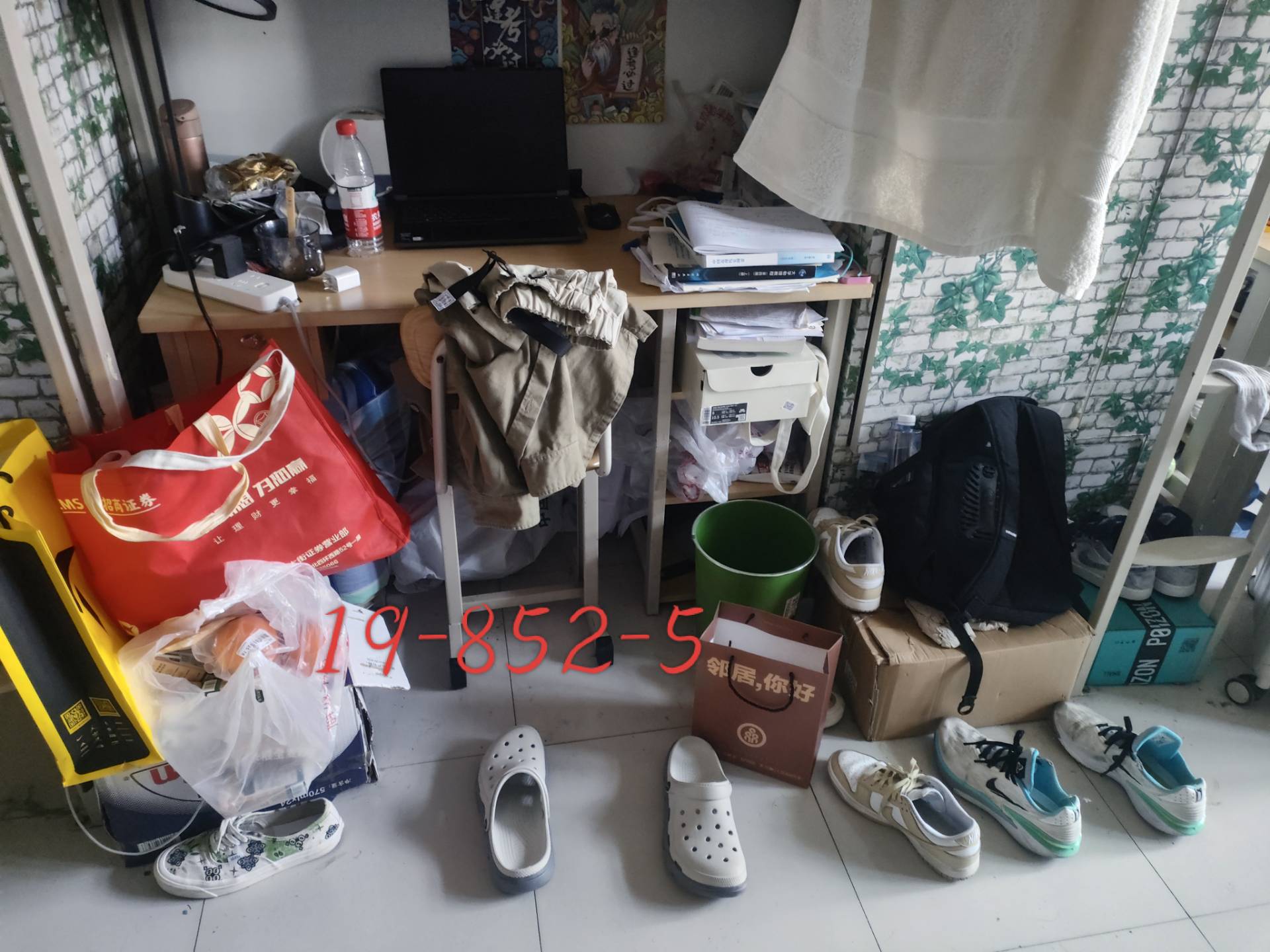 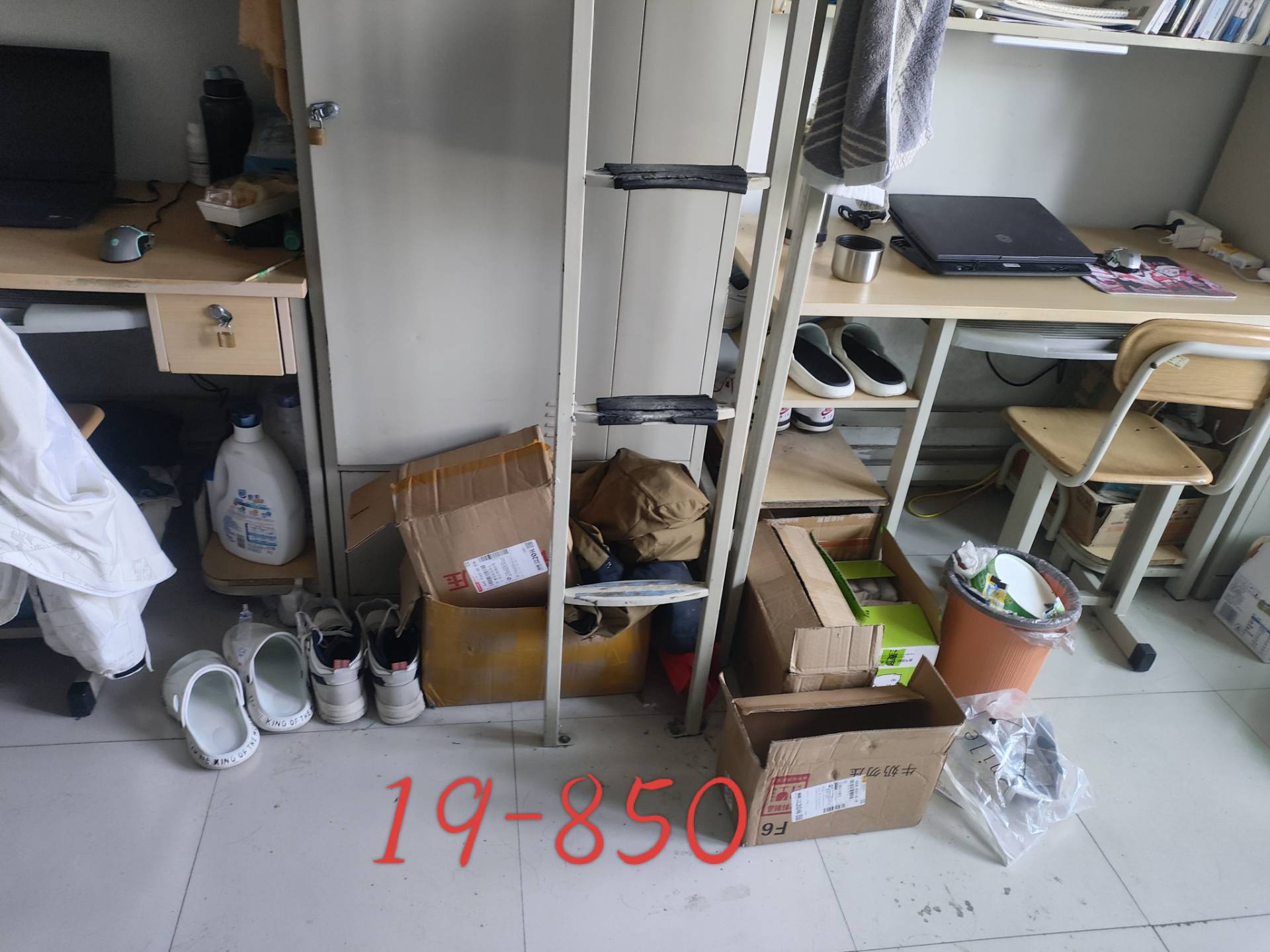 19-850（2023级男生宿舍）
纸盒摆放不整洁
19-852（2023级男生宿舍）
个人卫生差劲
2021级存在问题宿舍
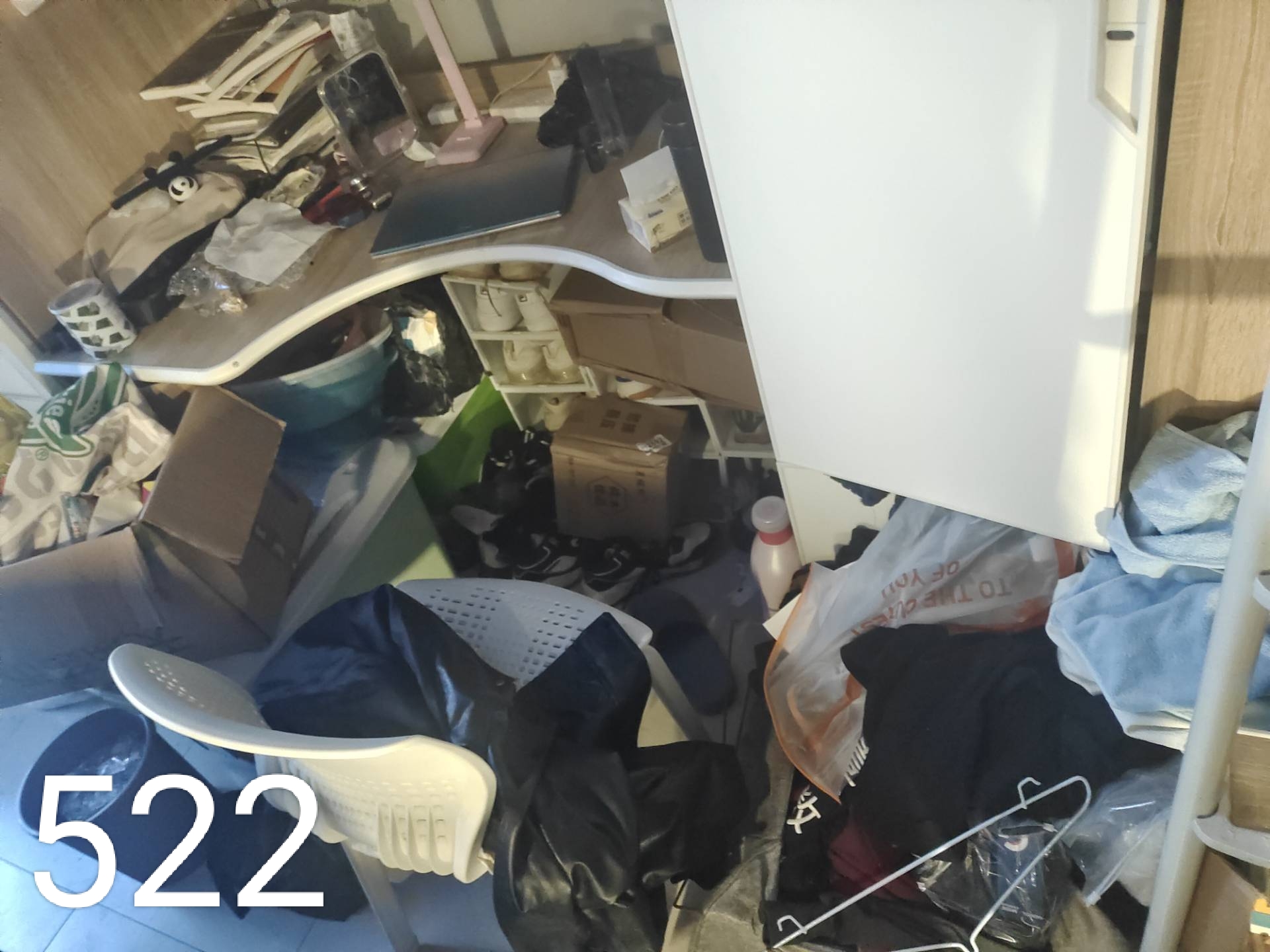 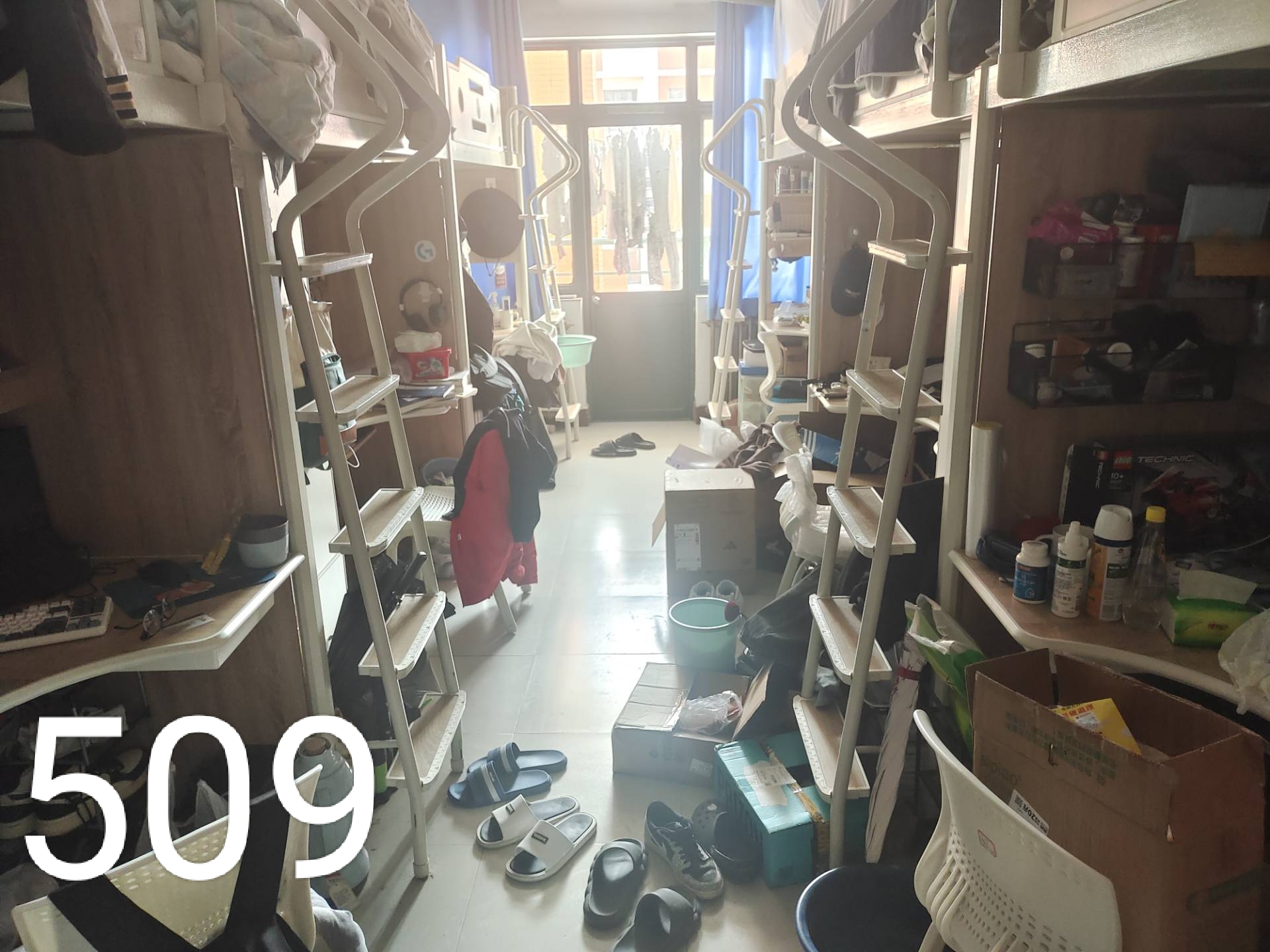 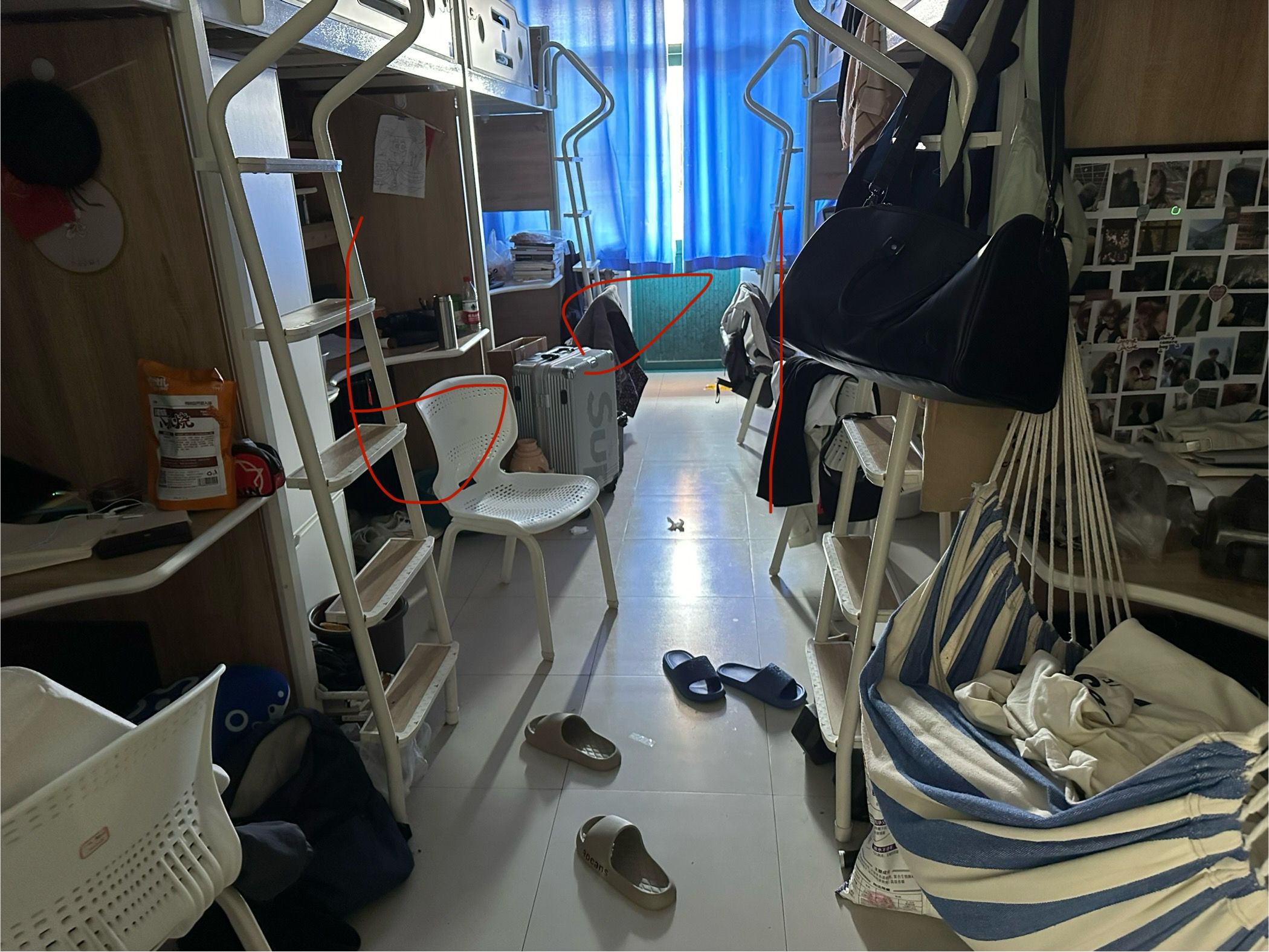 12-601,522,509（2021级男生宿舍）
杂物乱摆放，桌面不整洁，个人卫生差劲
2020级存在问题宿舍
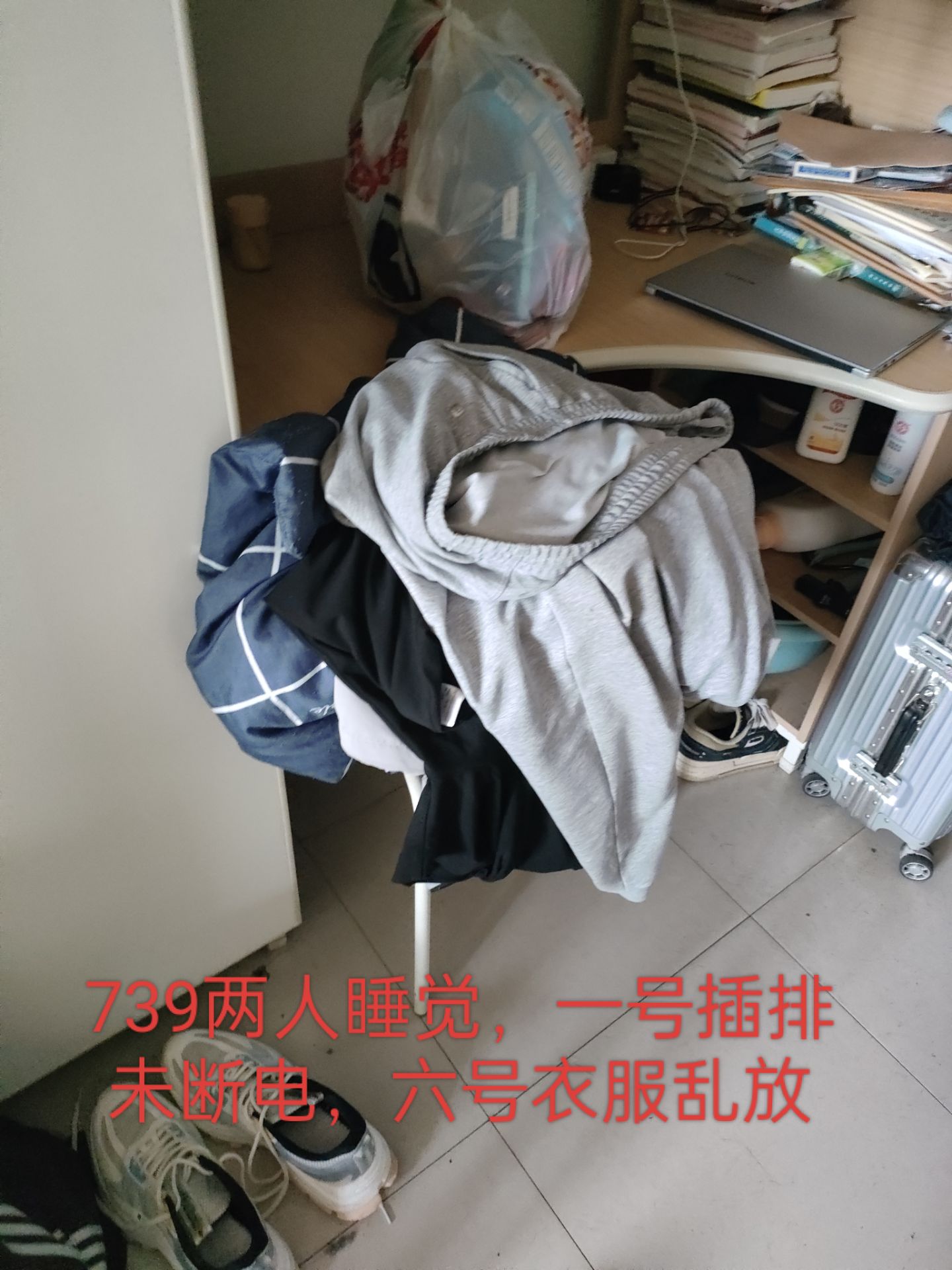 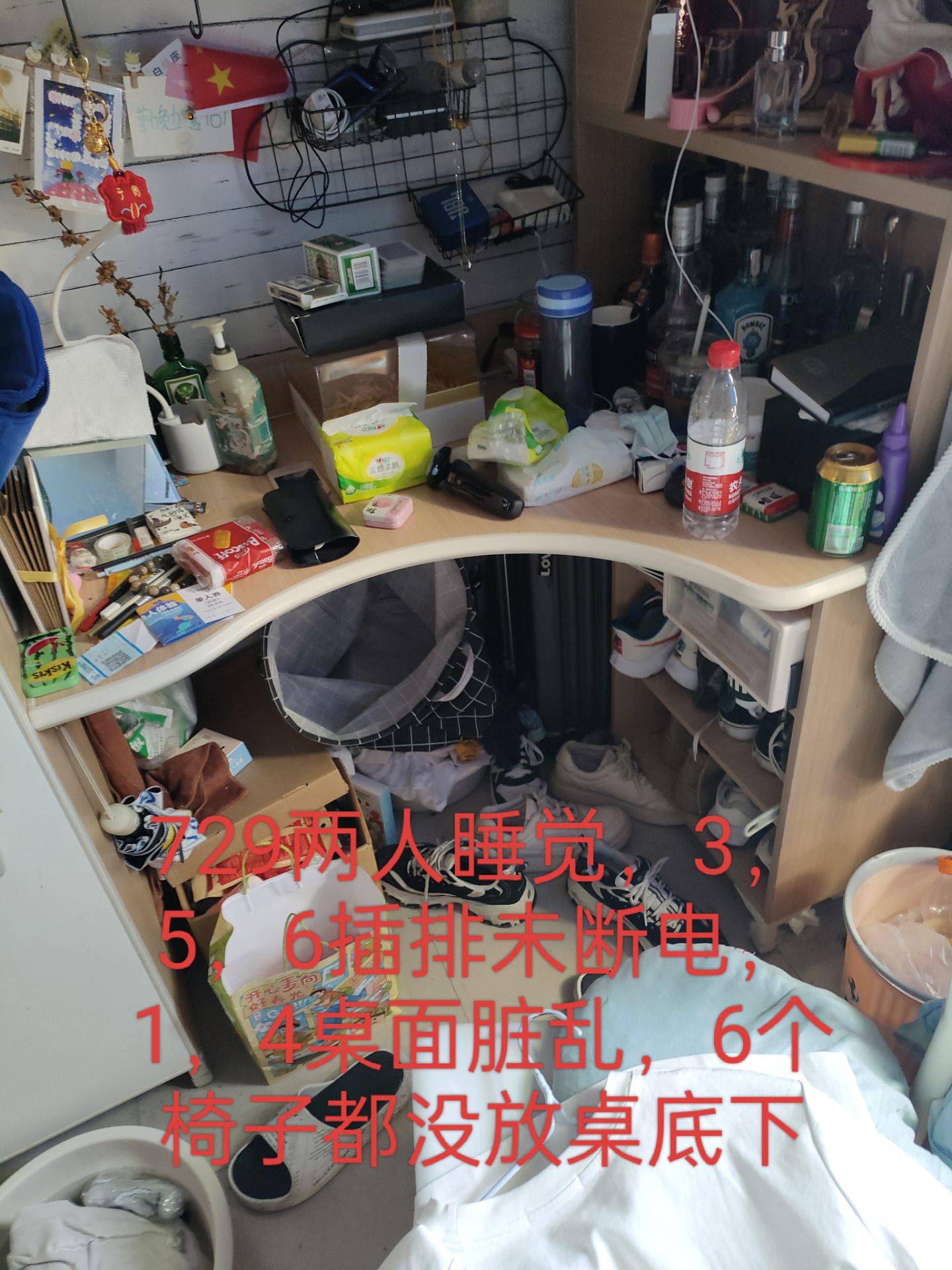 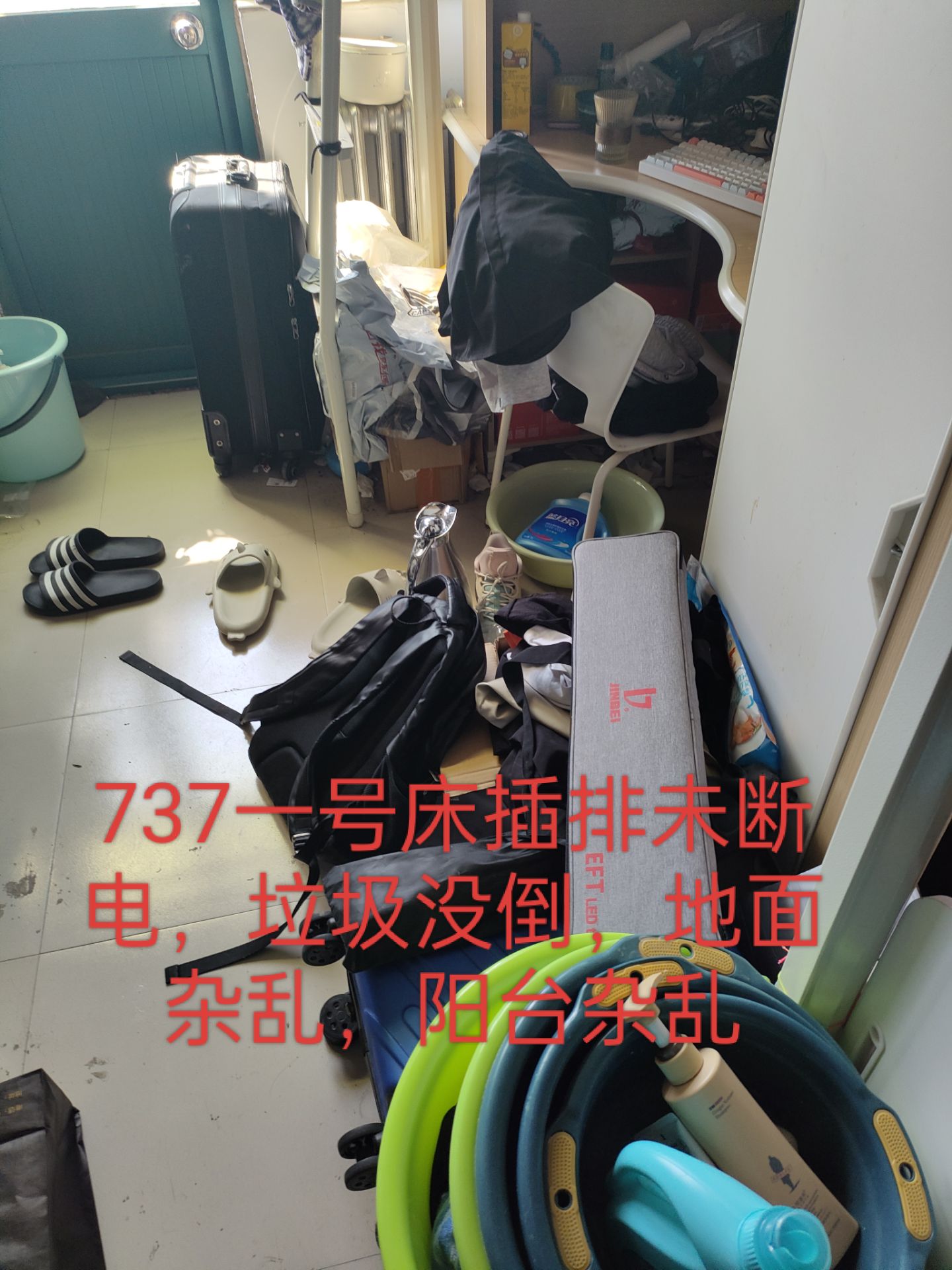 17-729,737,739（2020级男生宿舍）
整体脏乱！！！
2020级存在问题宿舍
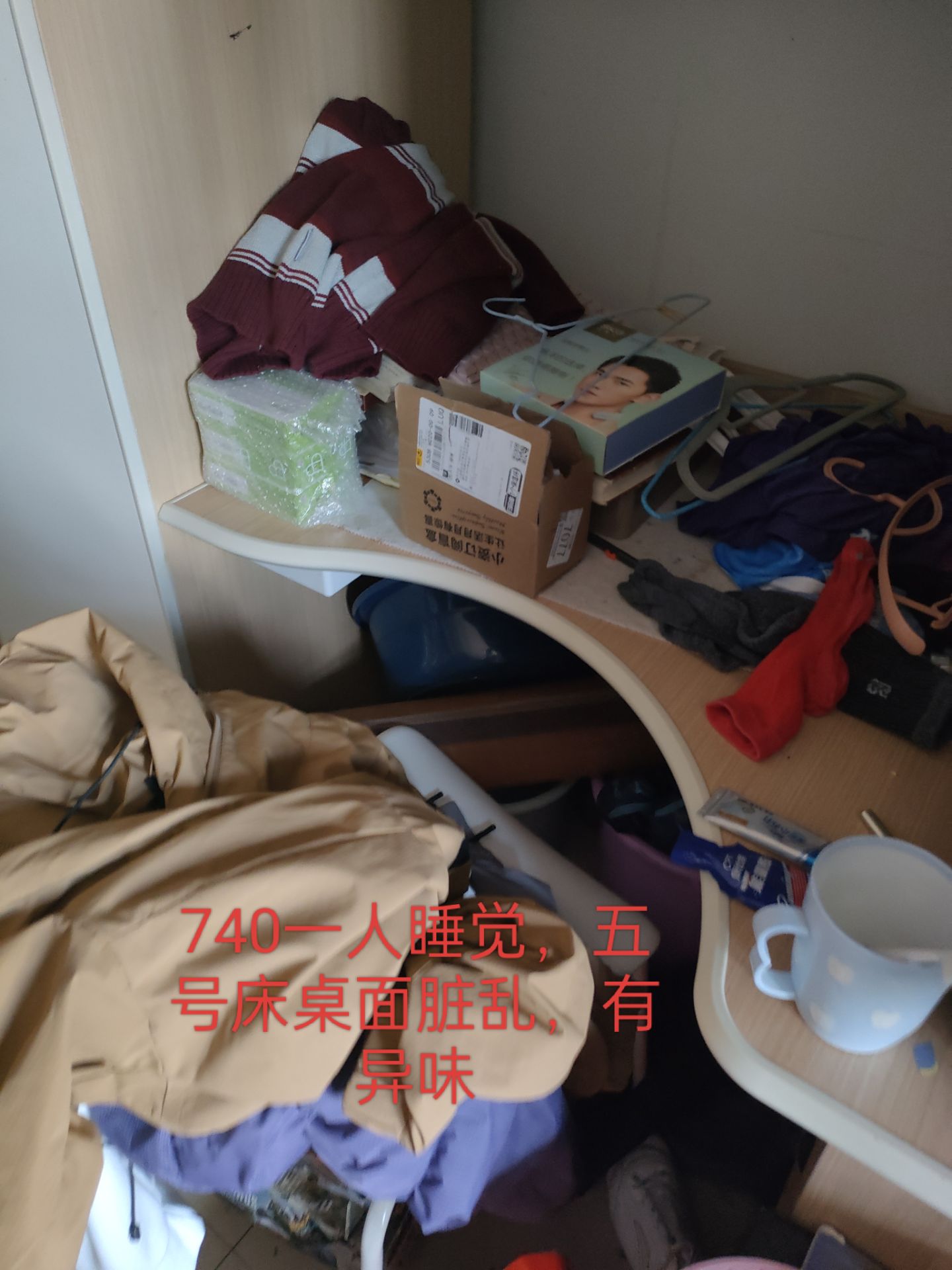 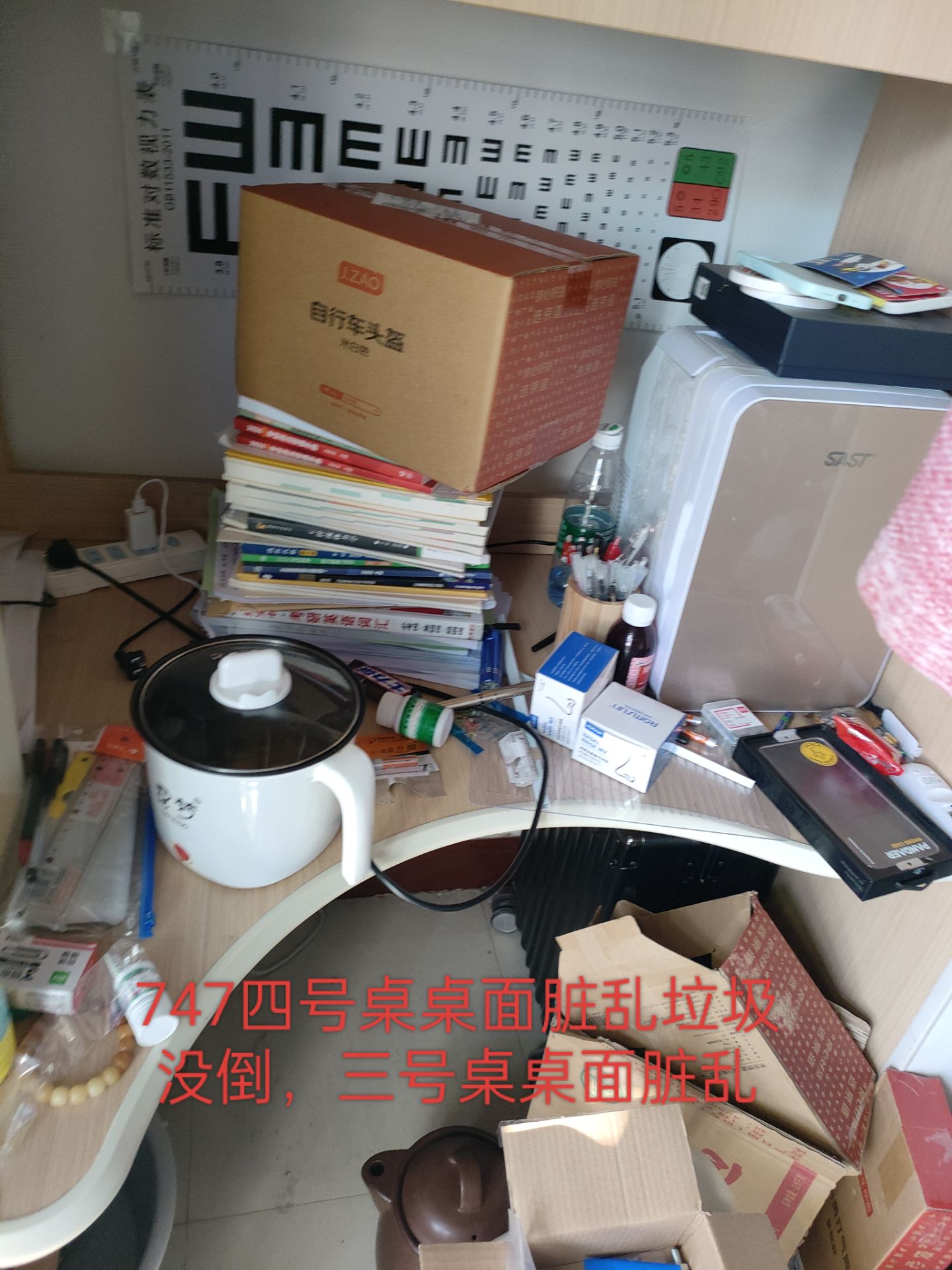 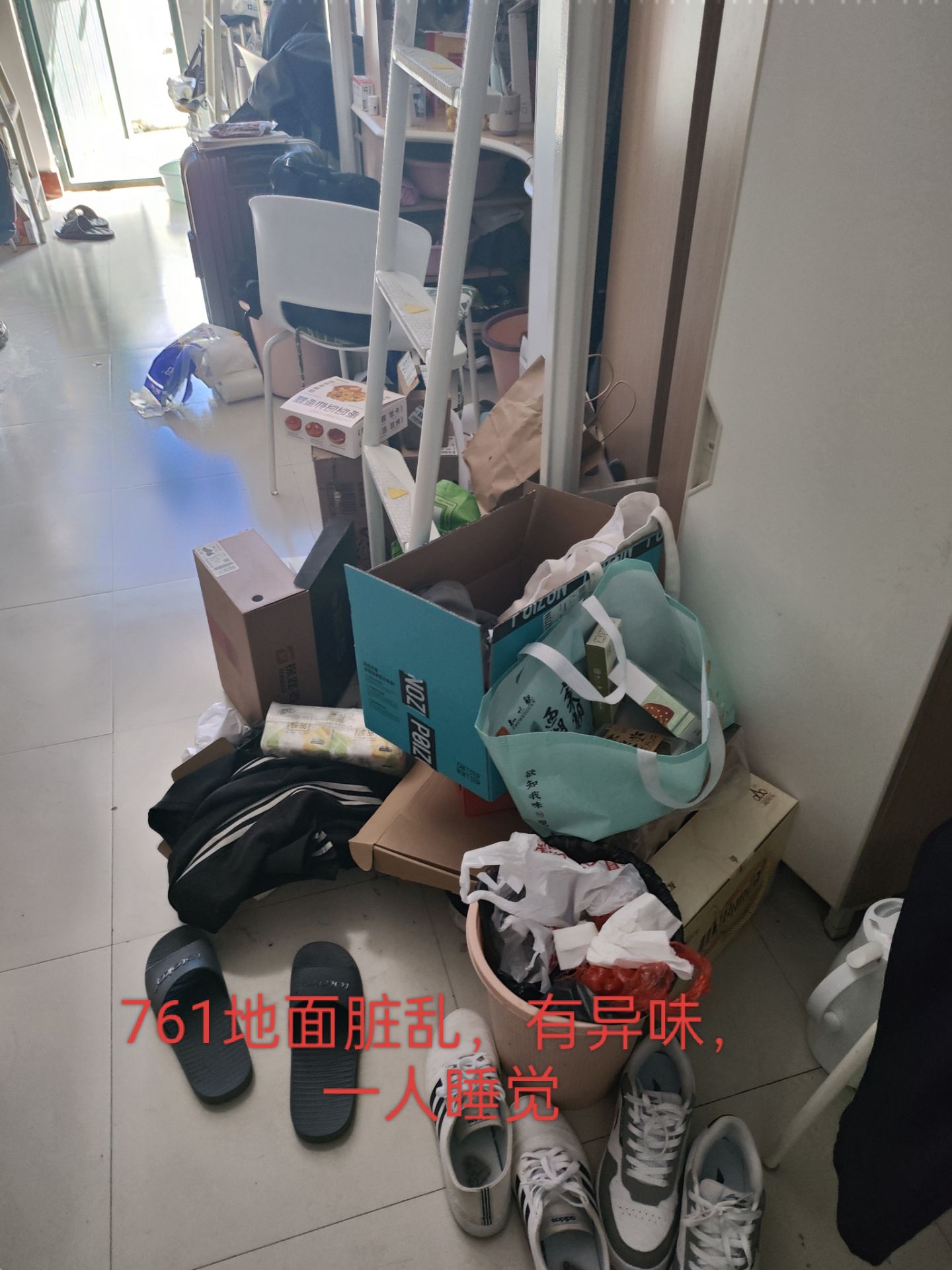 2020级存在问题宿舍
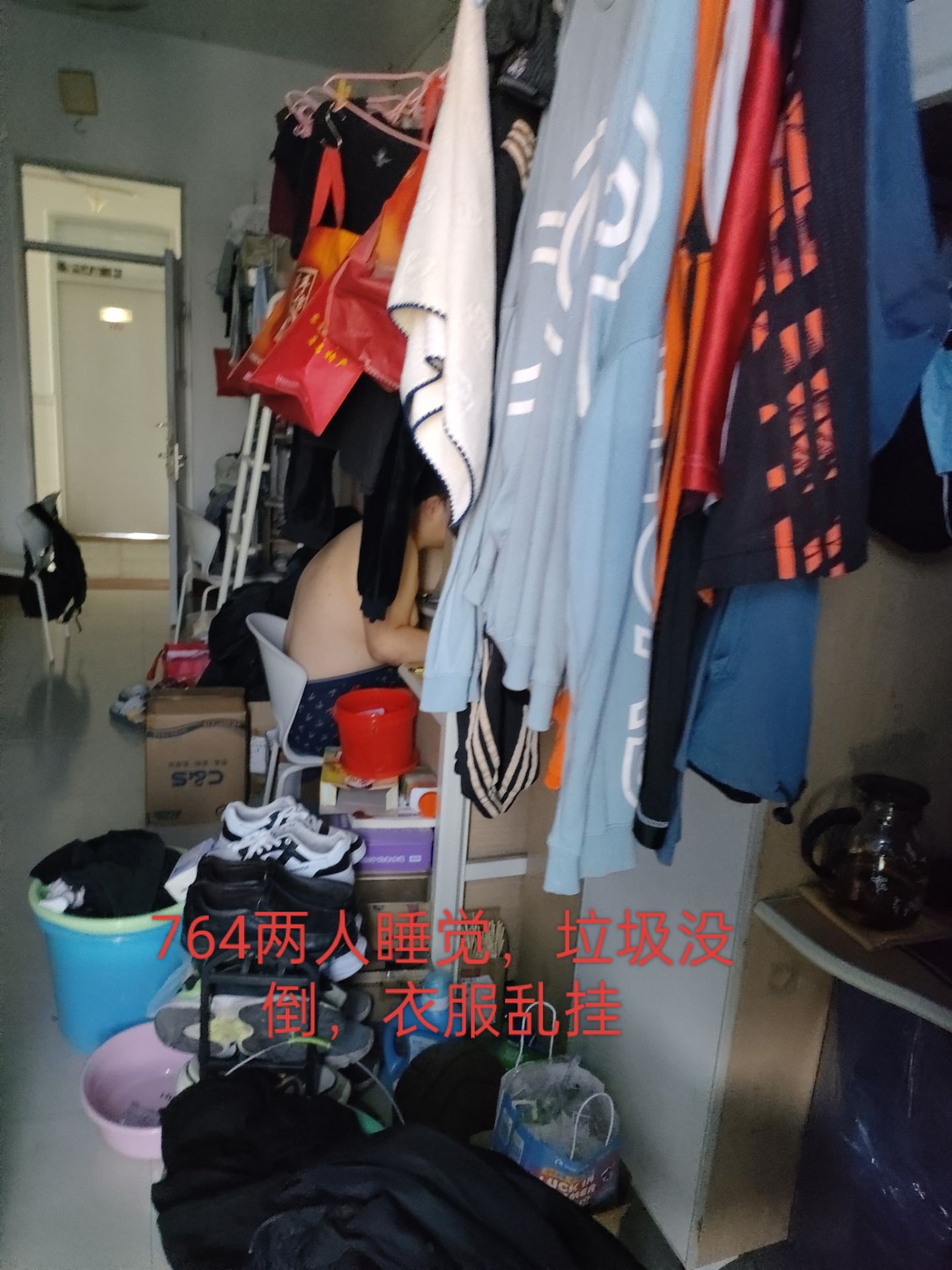 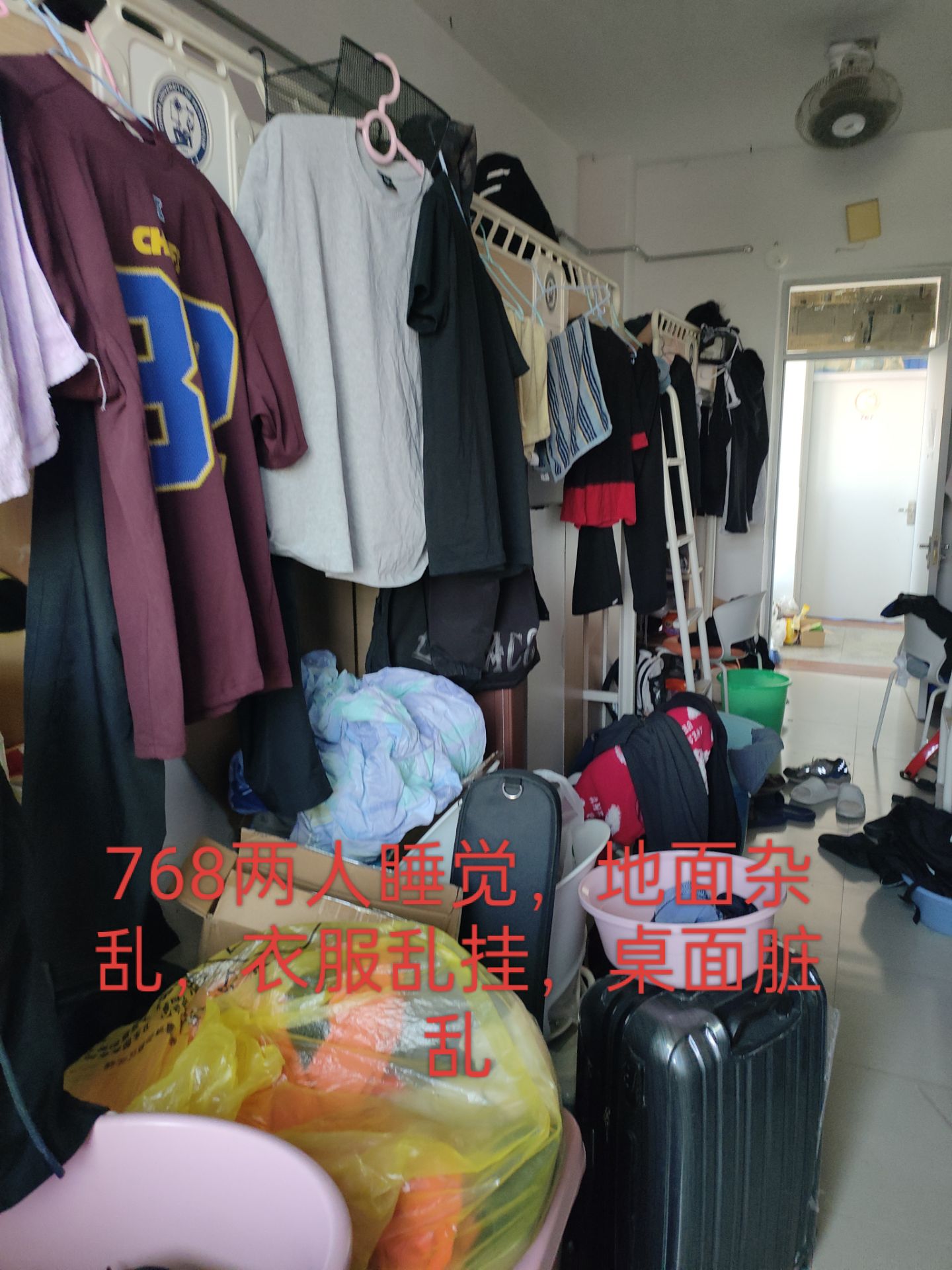